Delta Math Course 1 - Spring - Grade 6 Geometry Progress
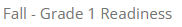 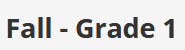 Delta Math Course 1 - Spring - Grade 6 Geometry Progress
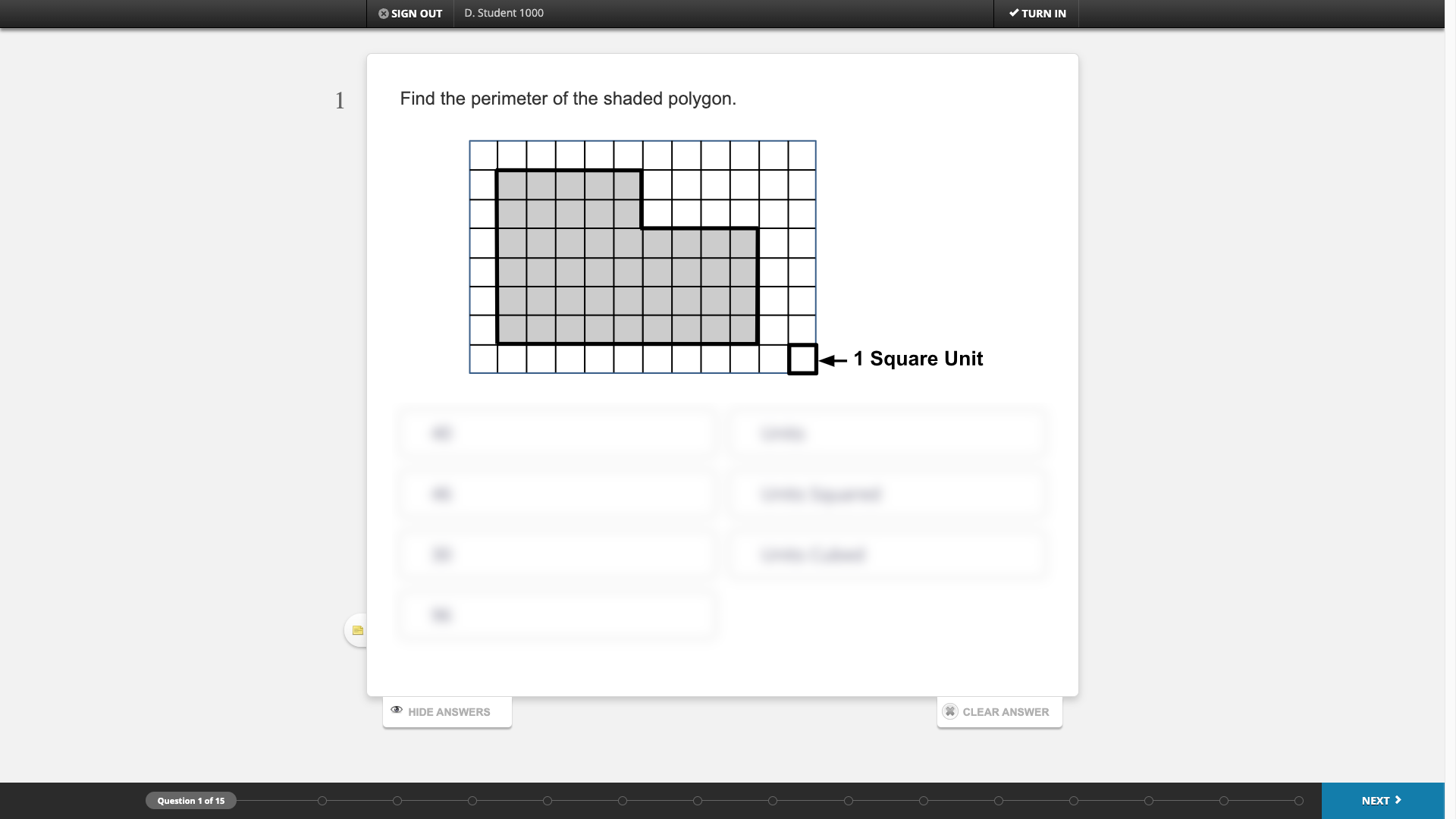 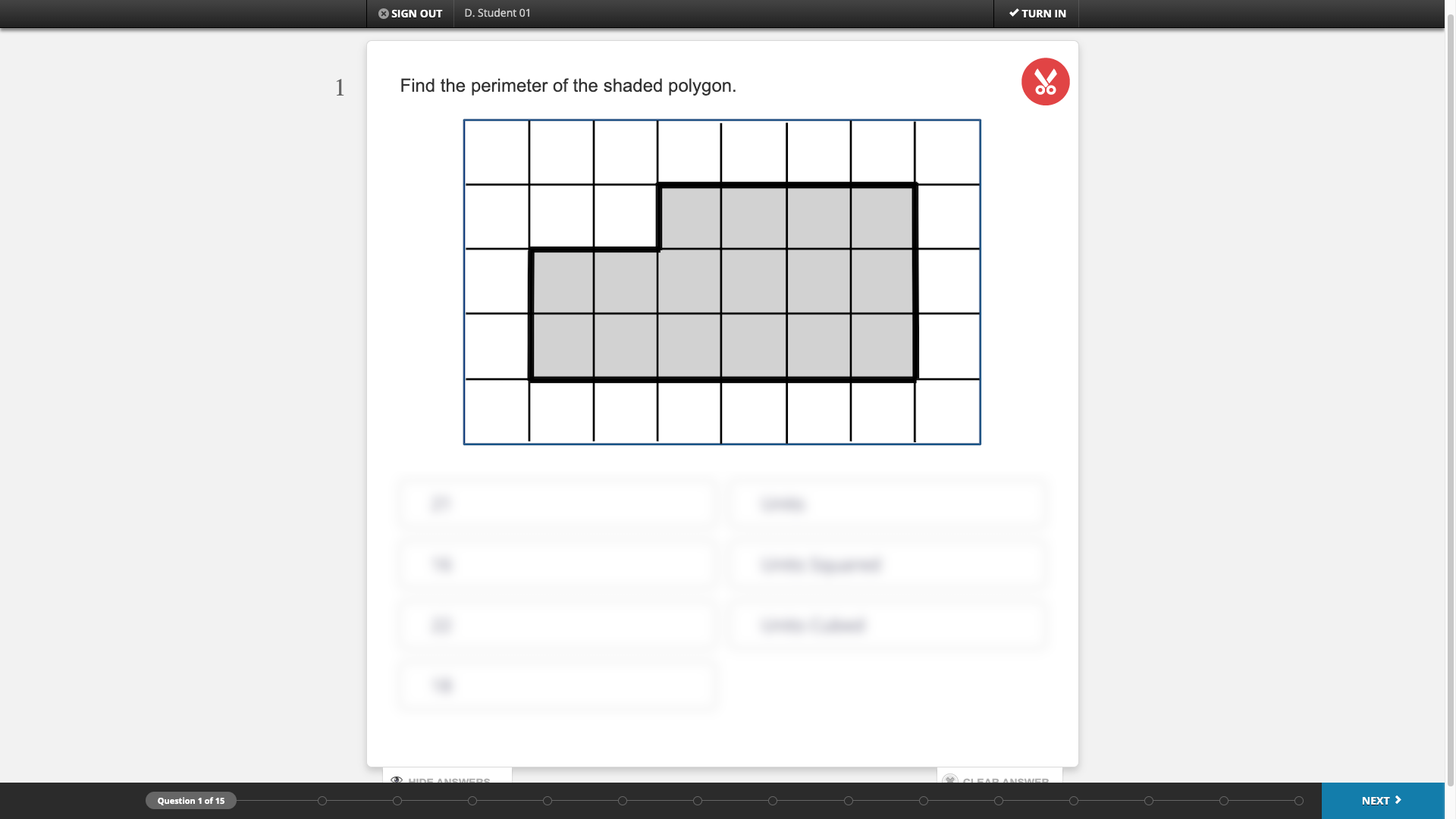 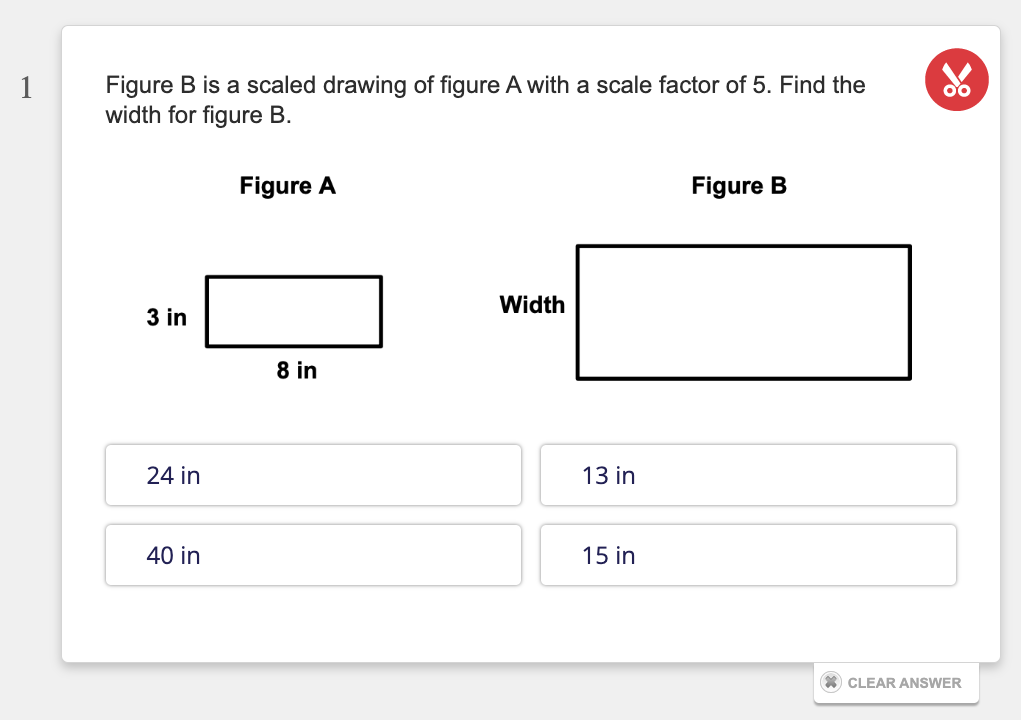 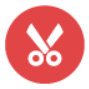 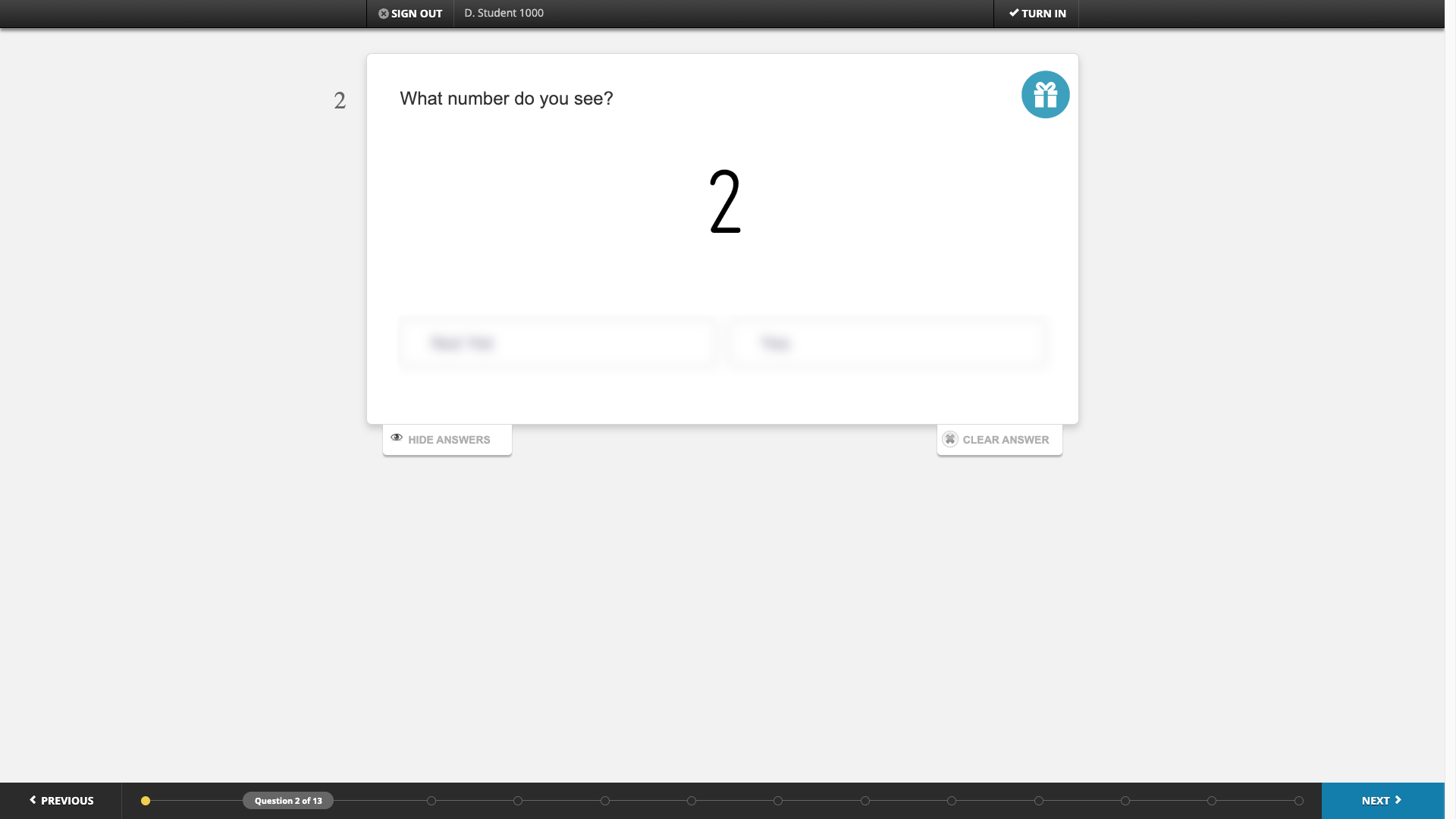 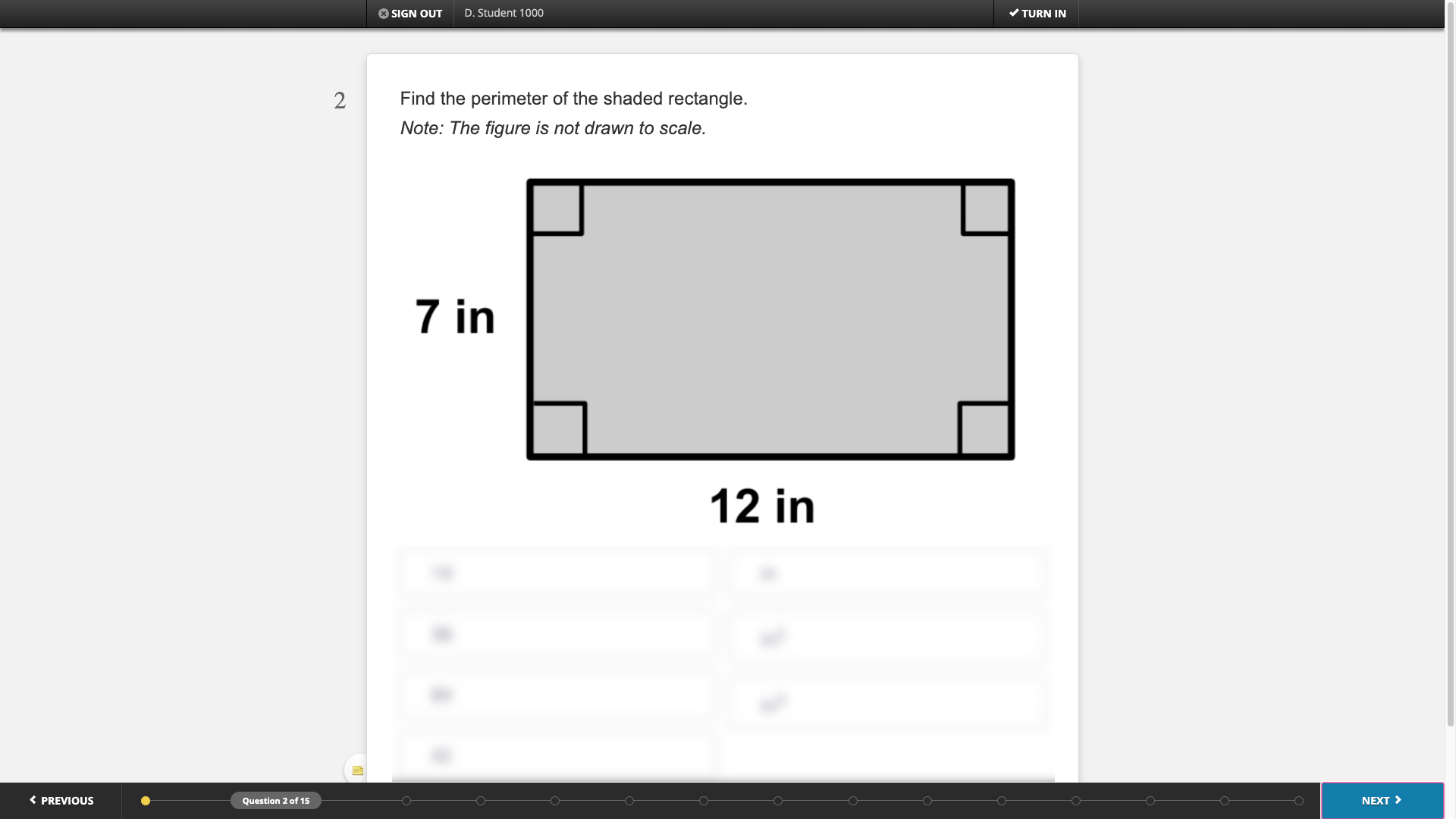 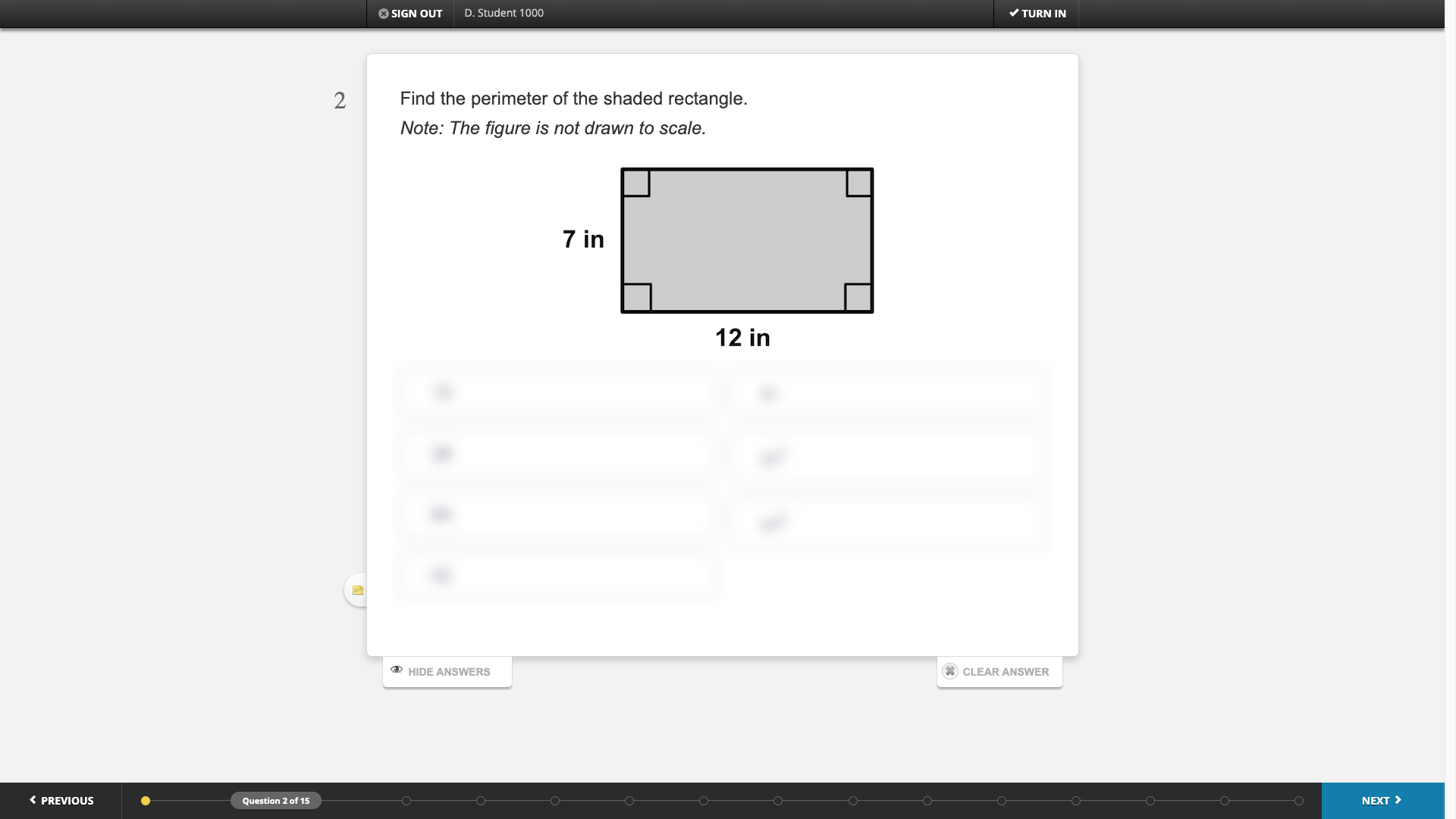 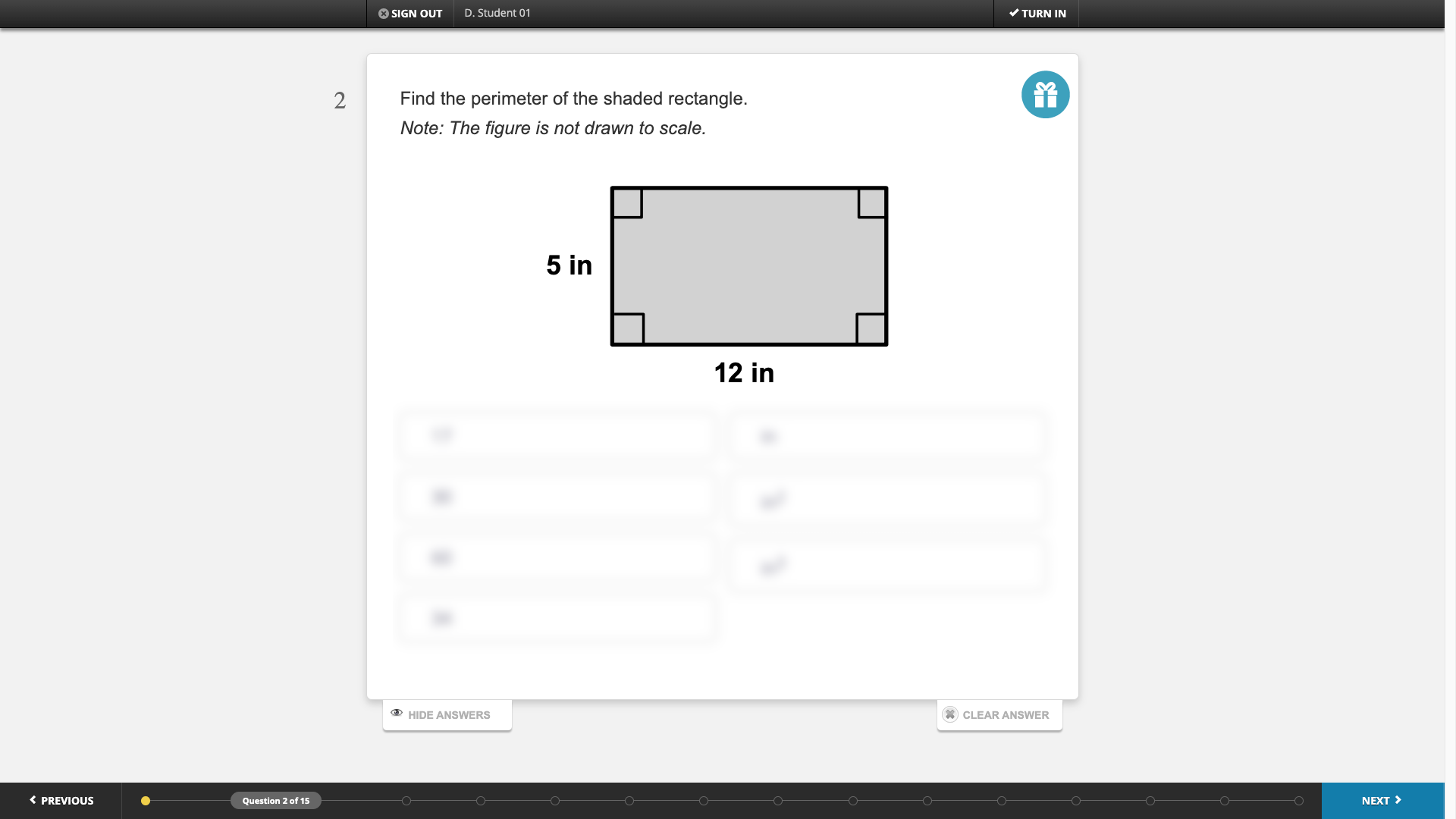 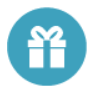 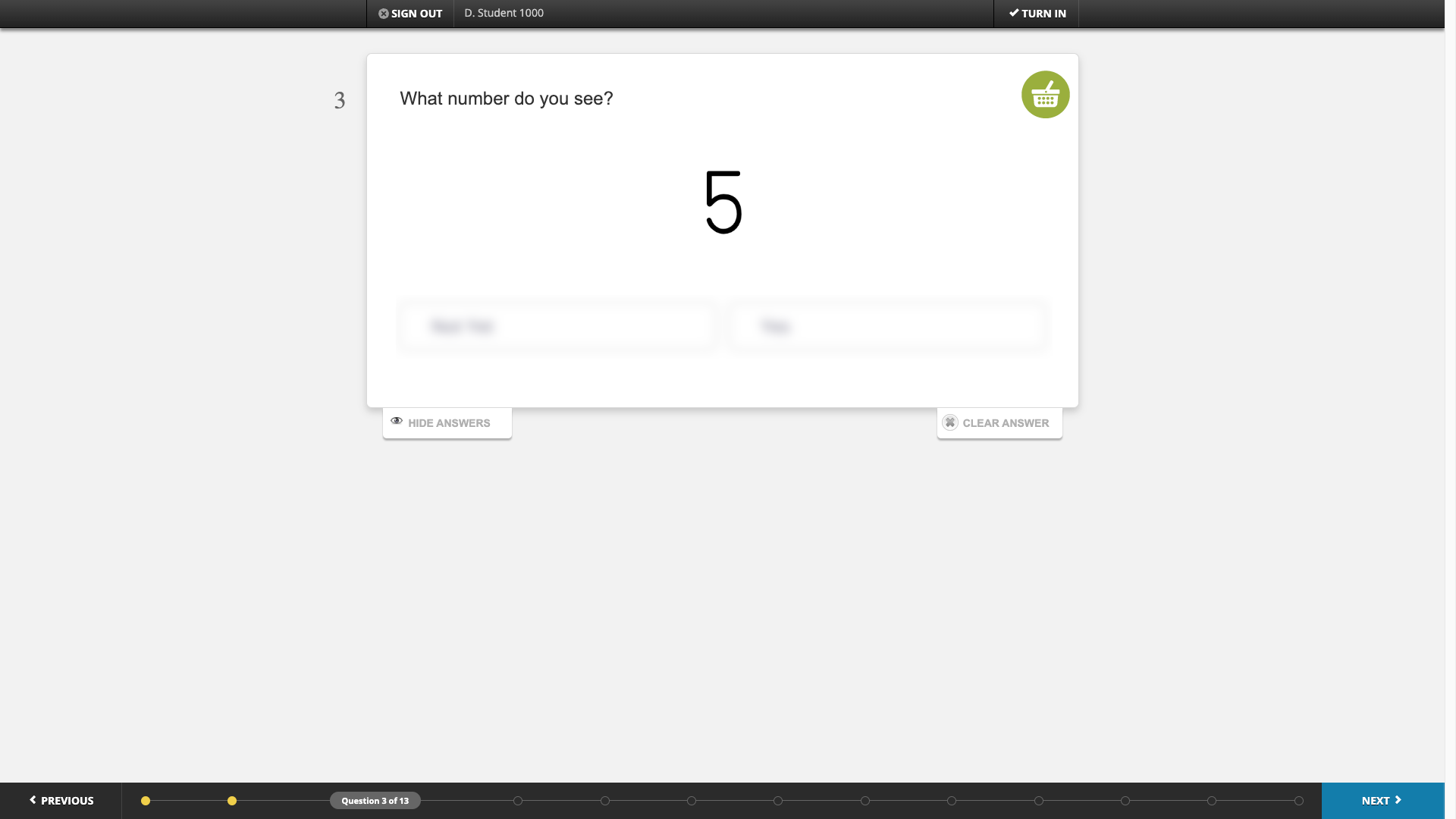 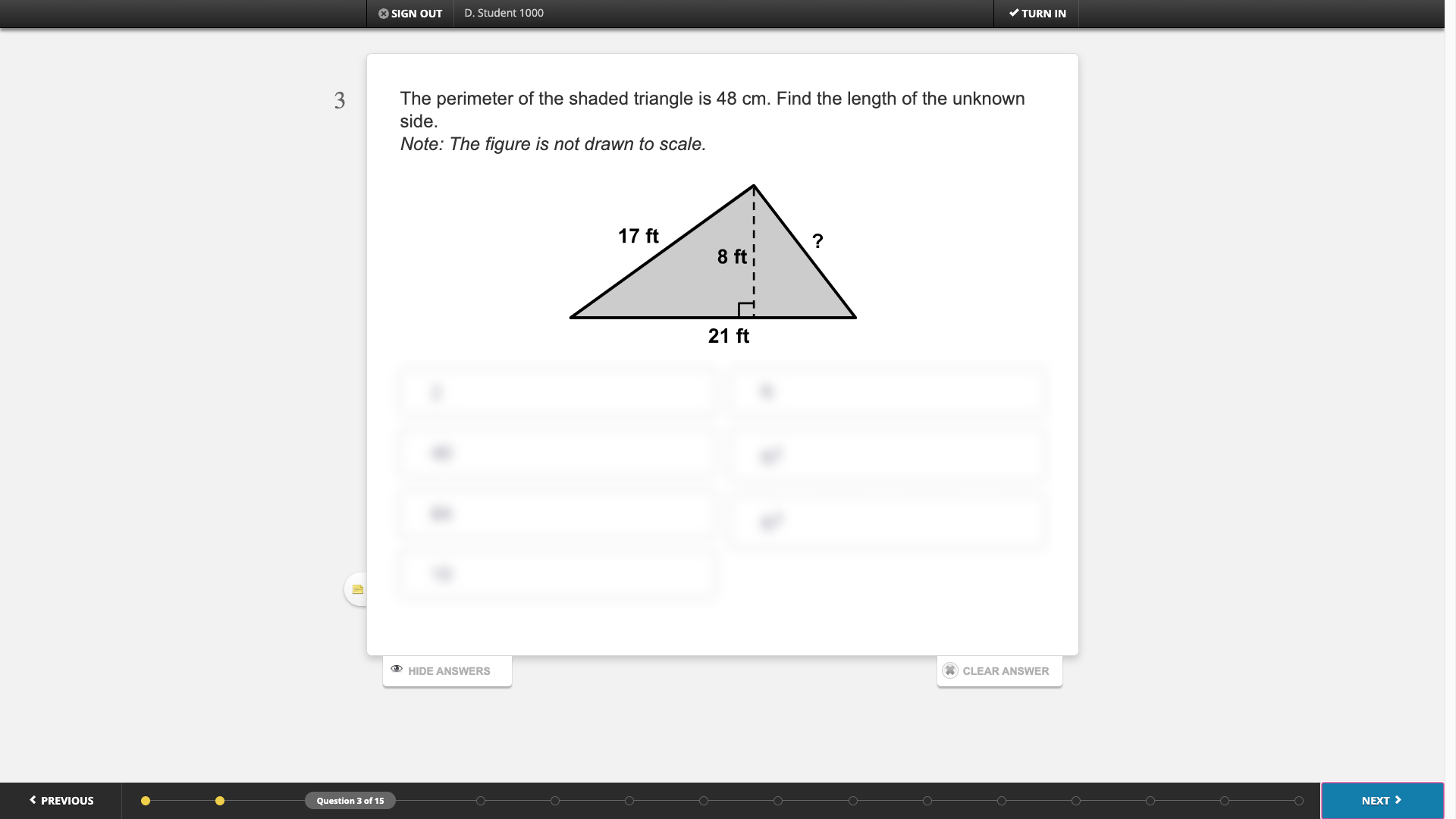 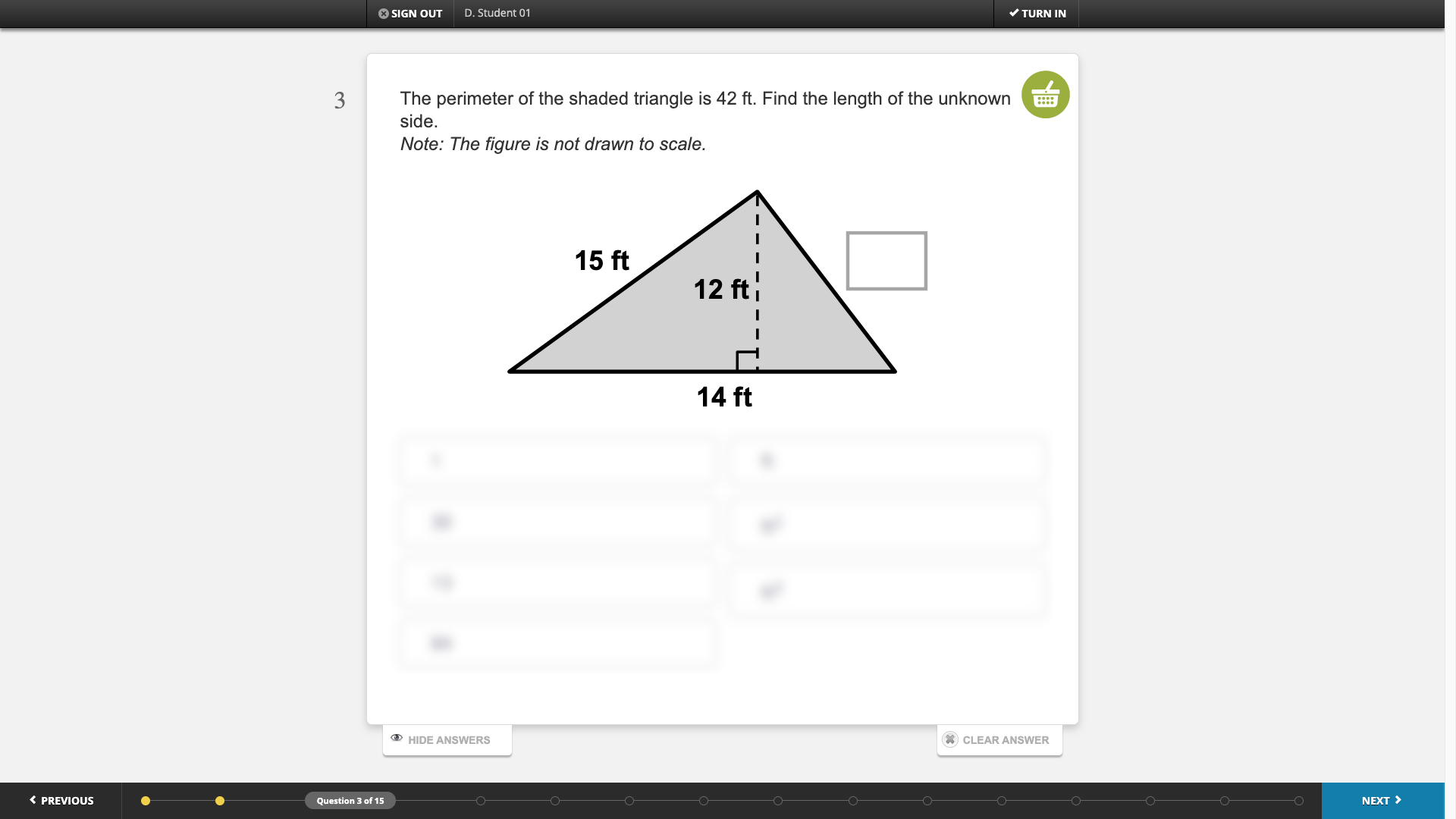 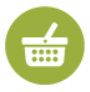 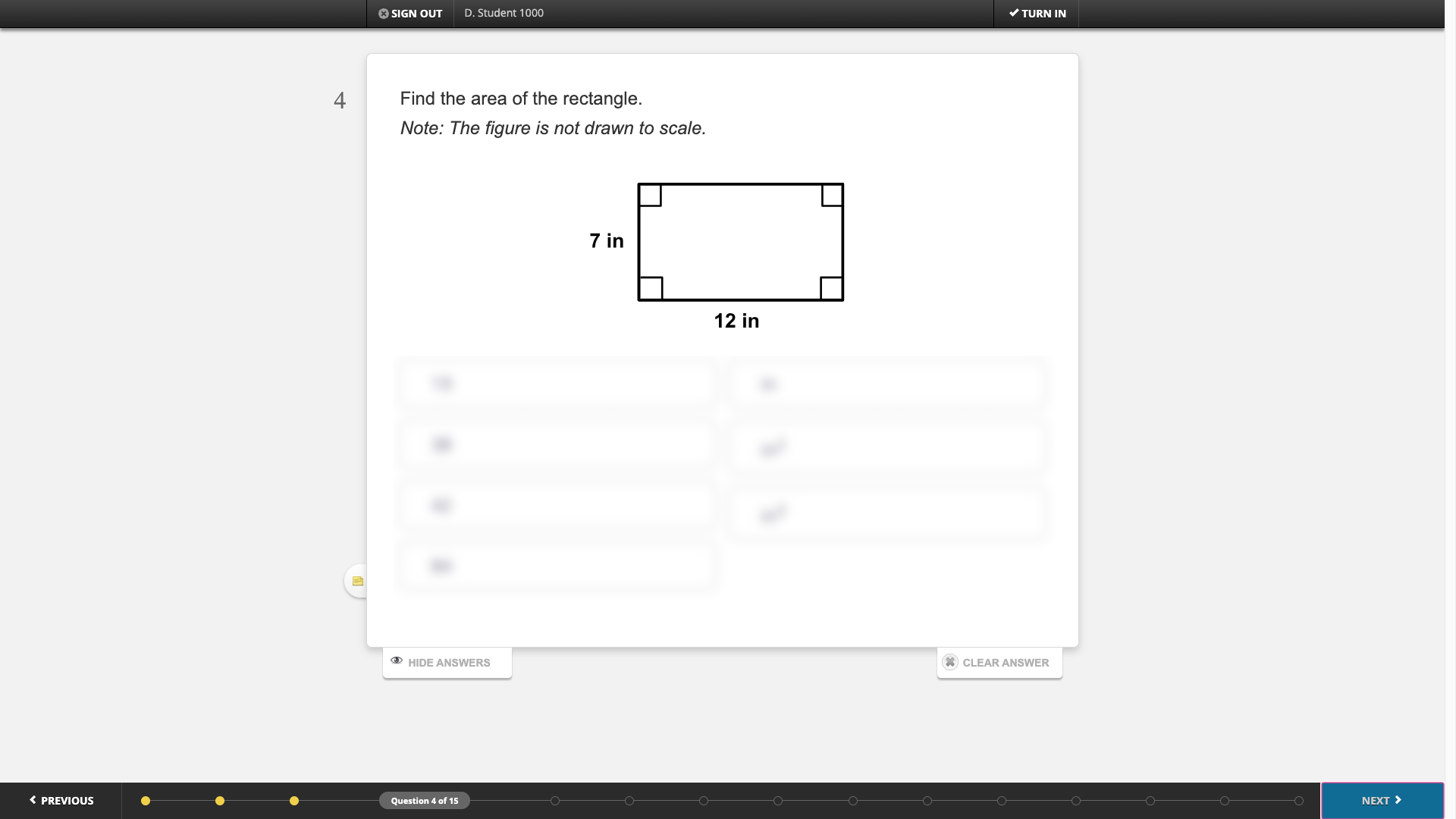 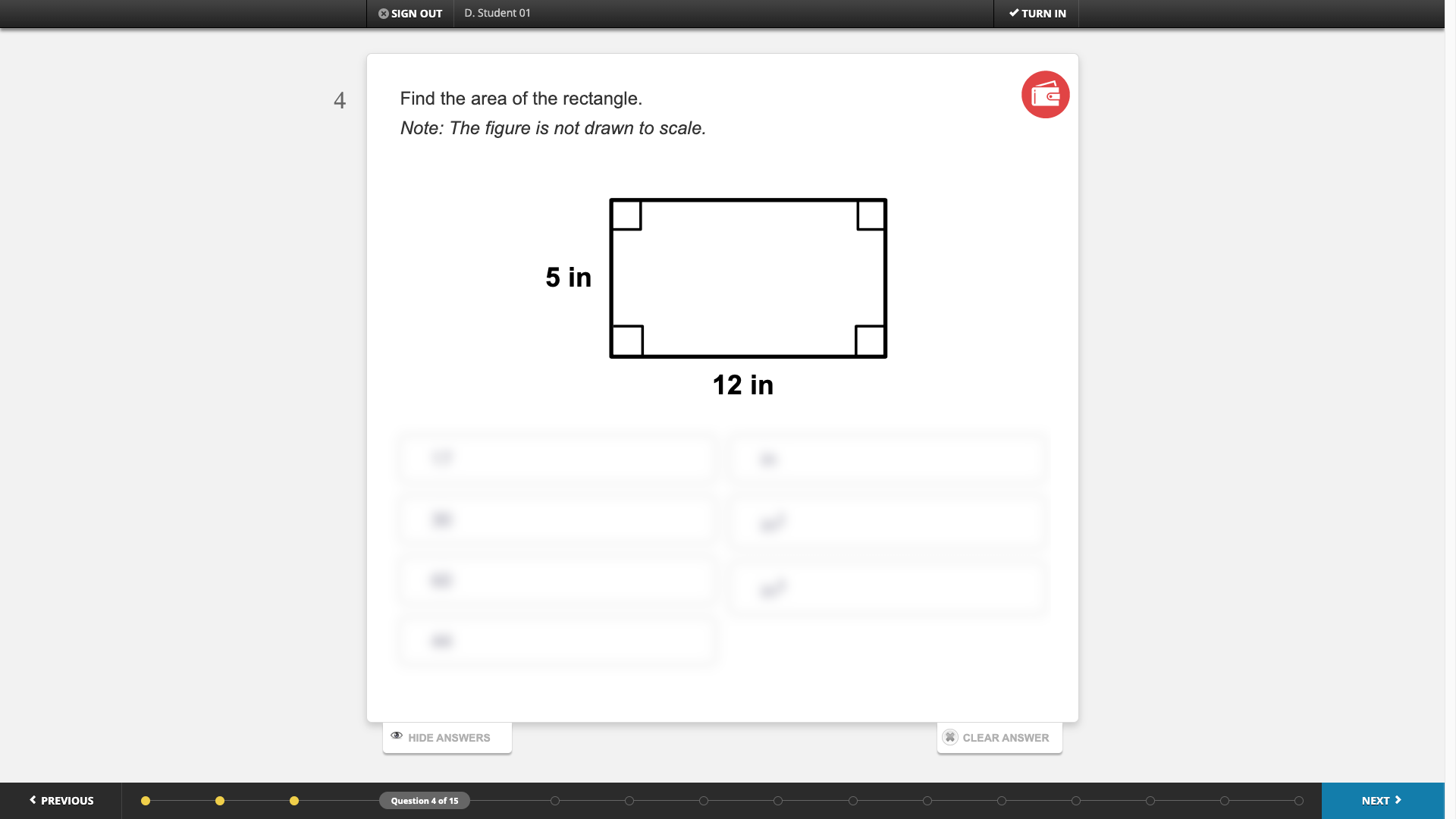 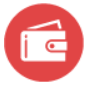 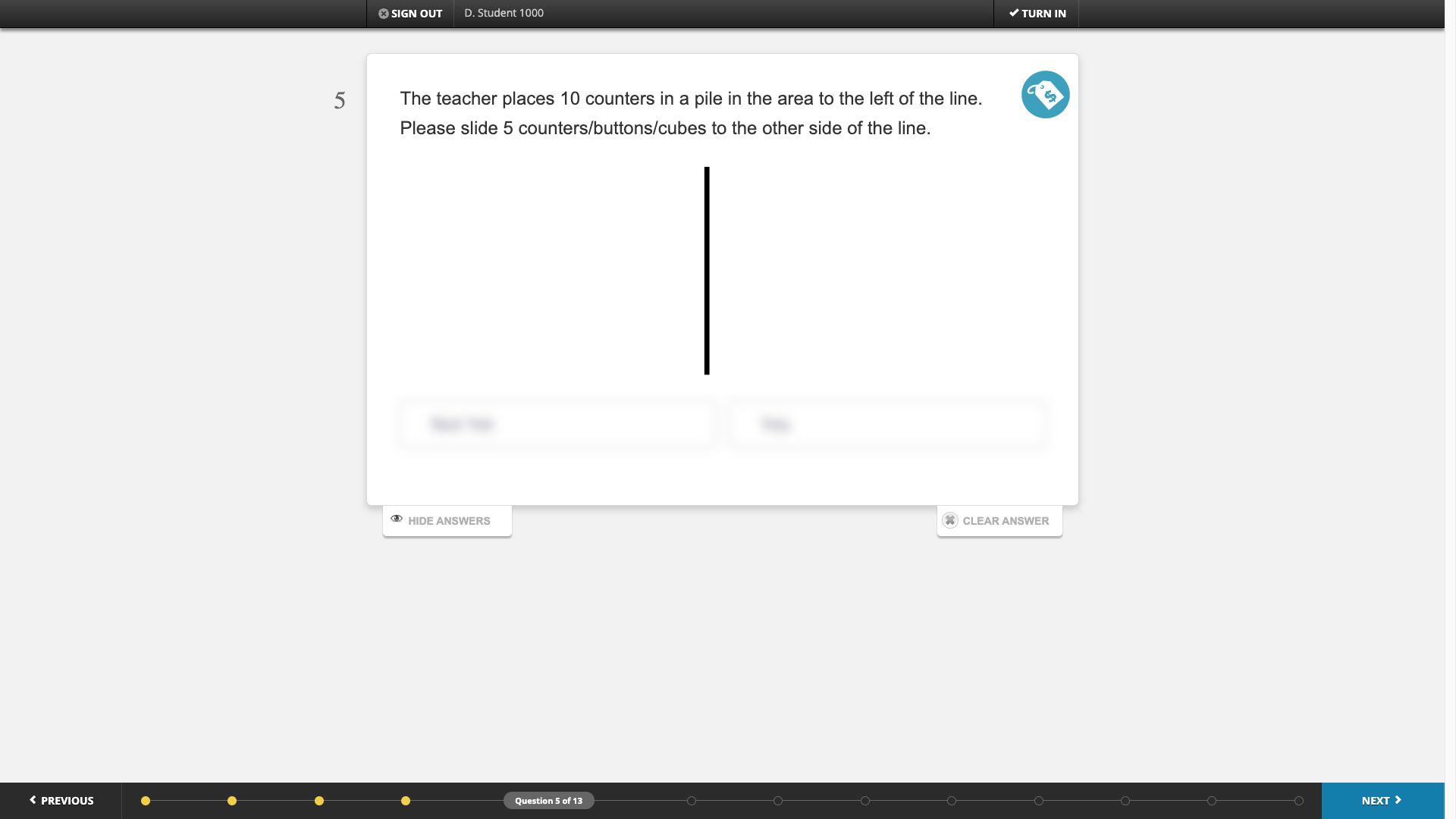 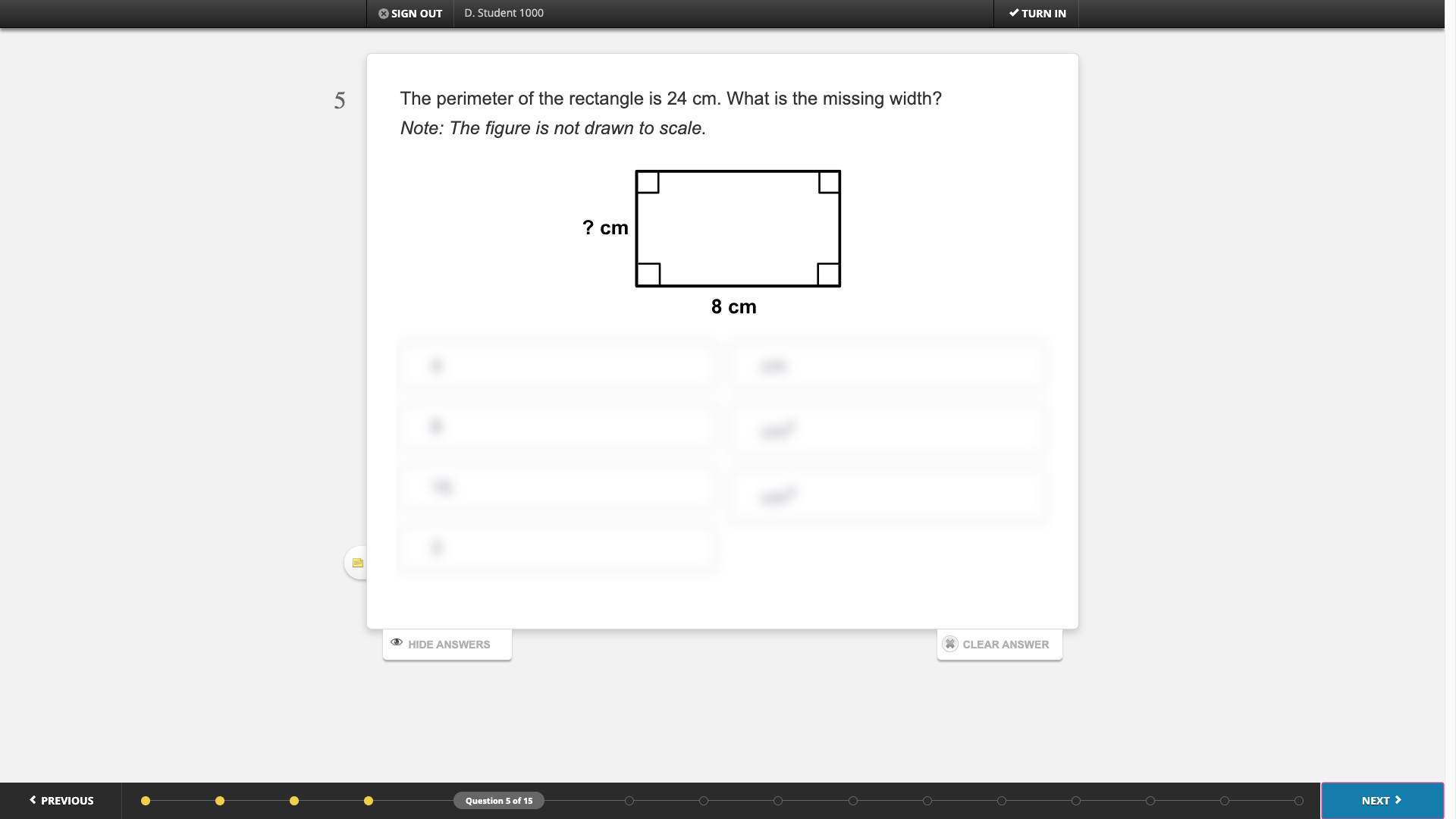 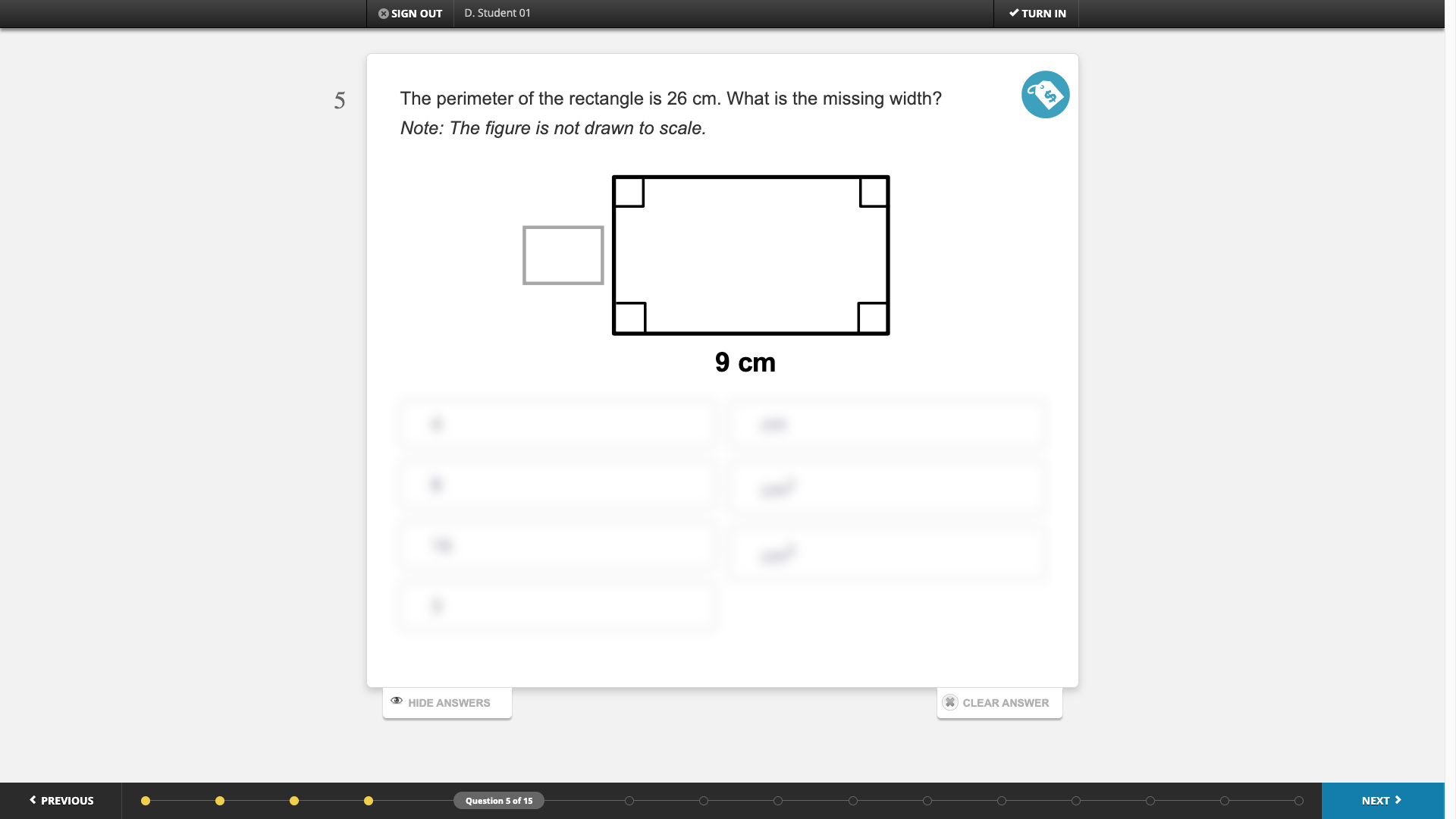 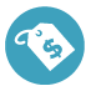 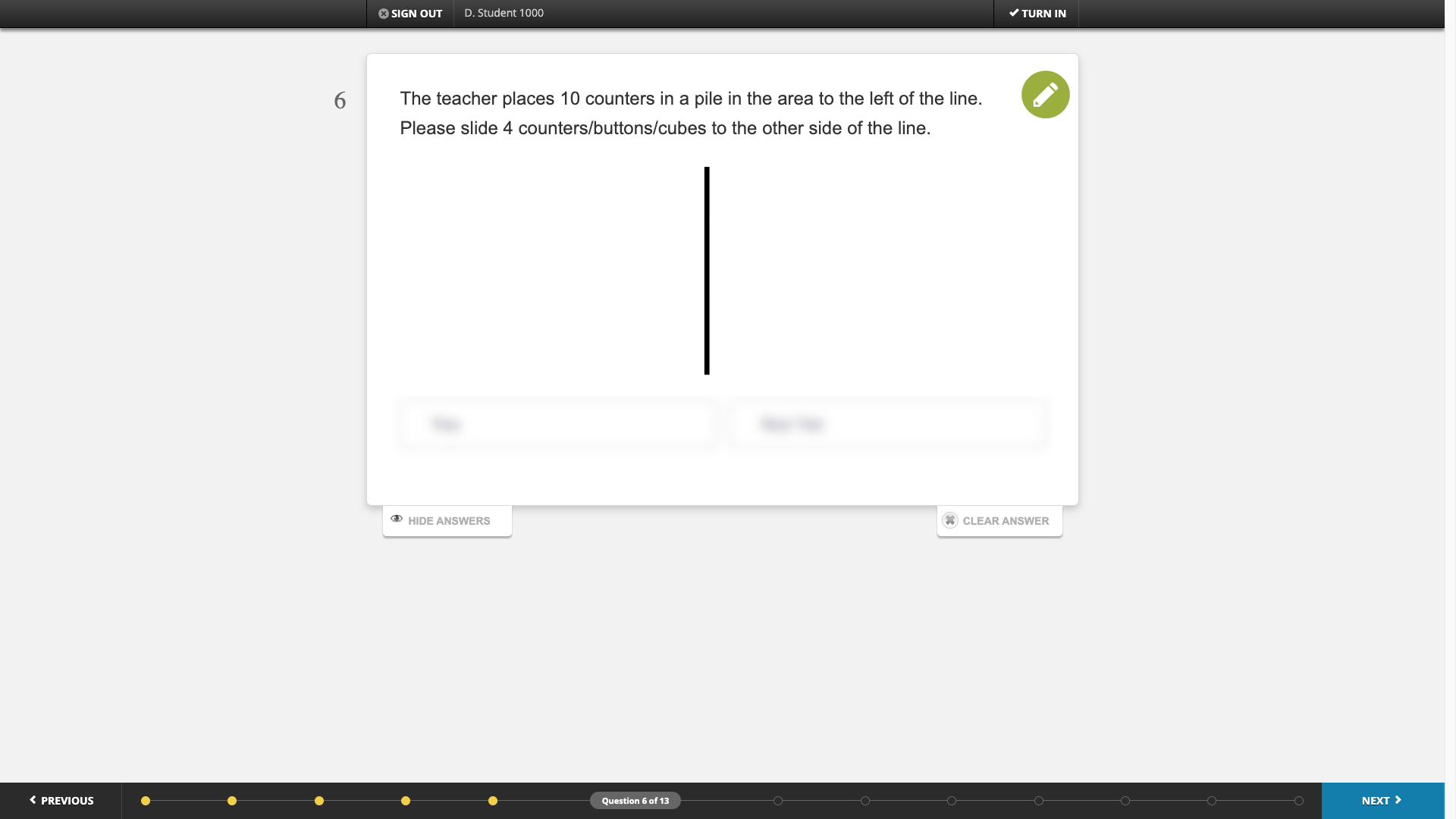 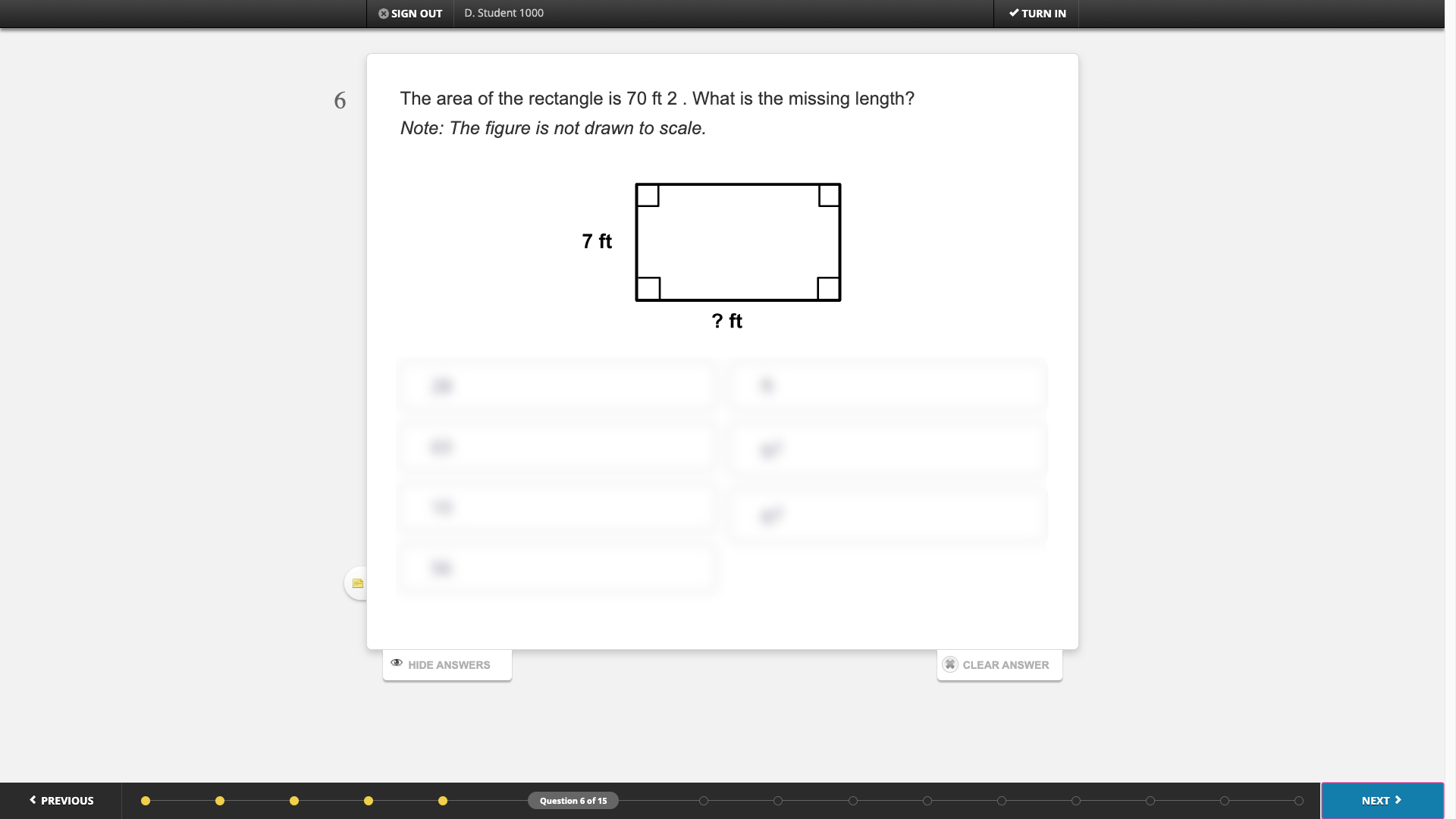 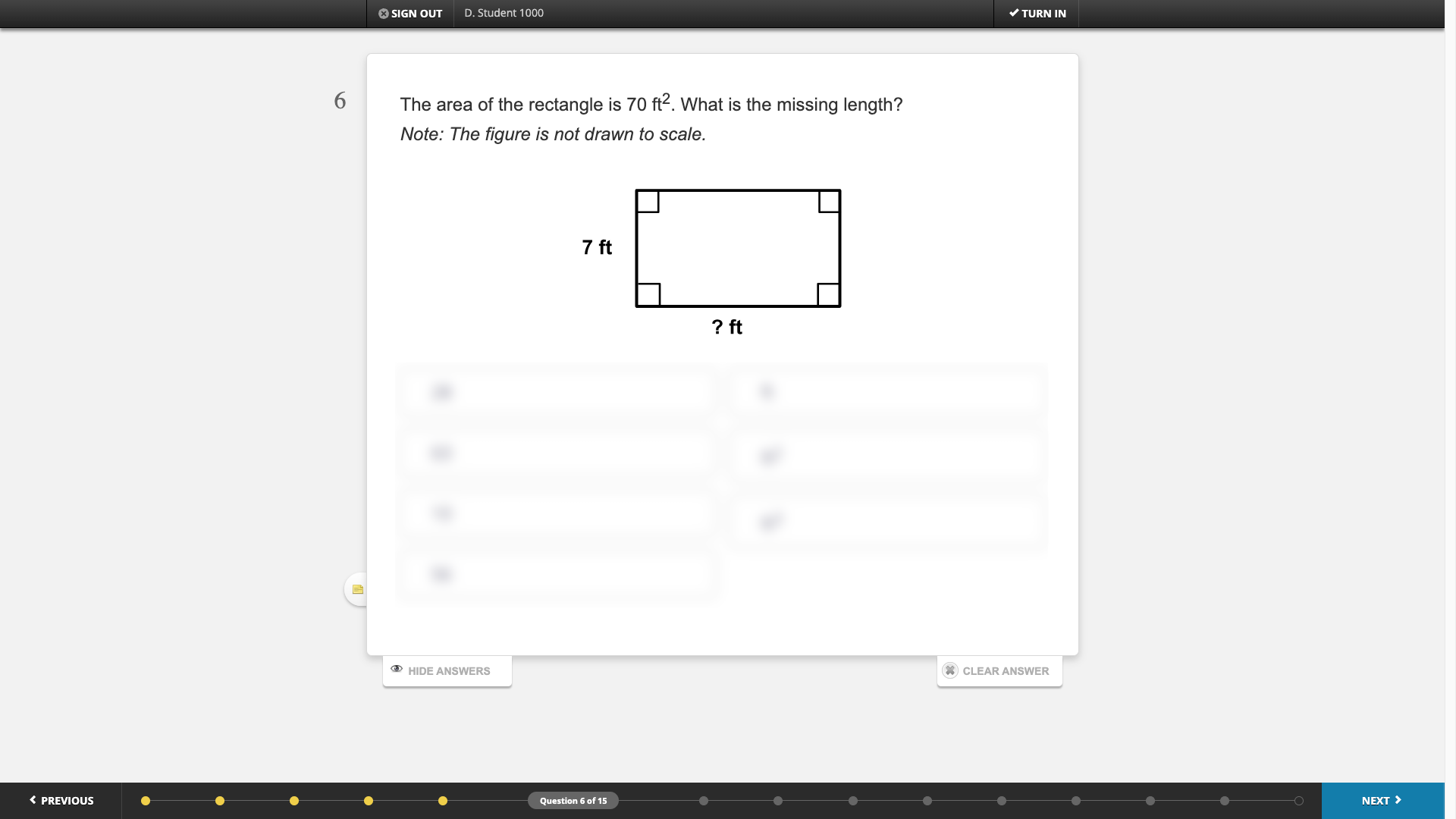 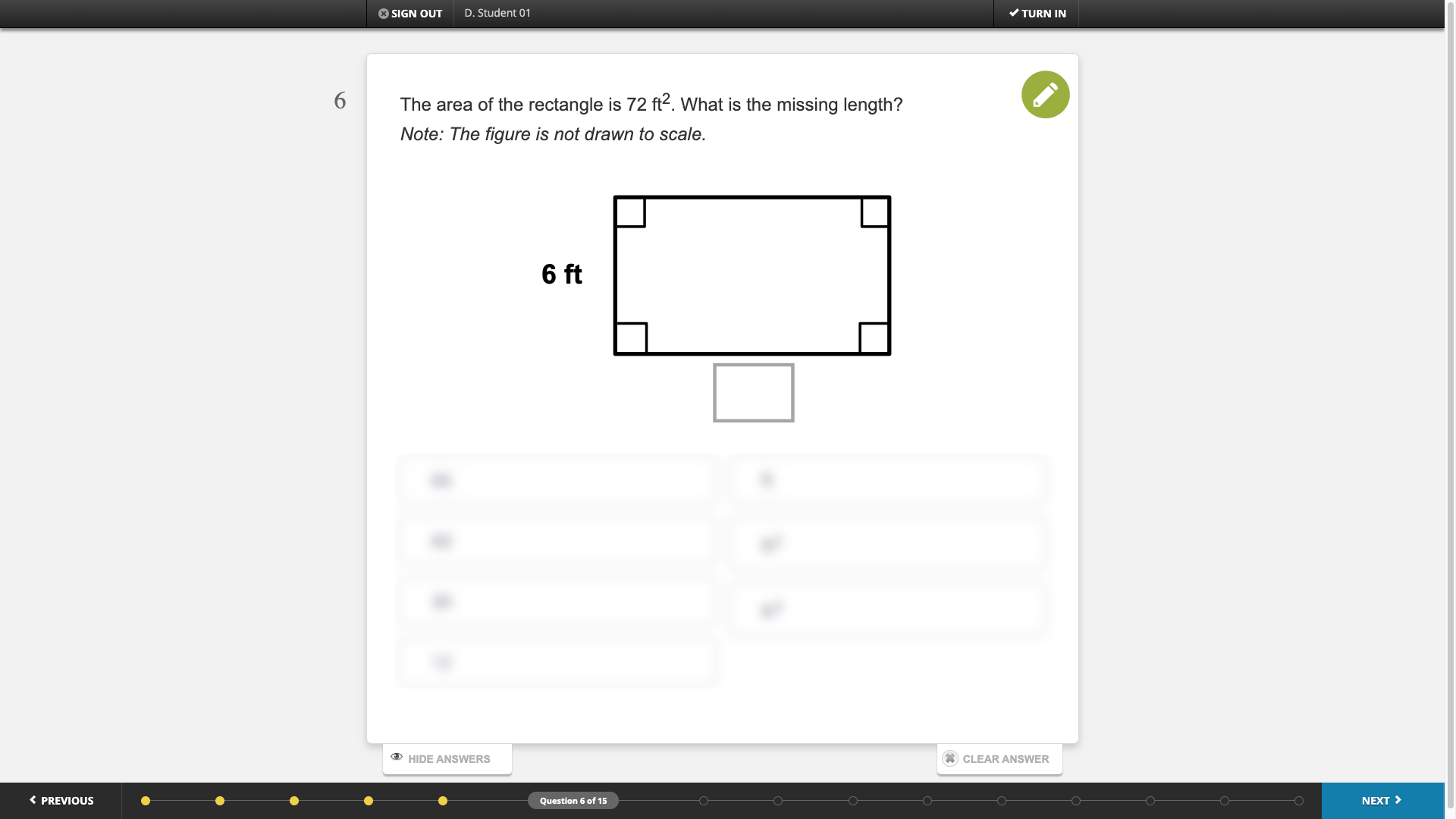 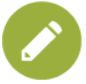 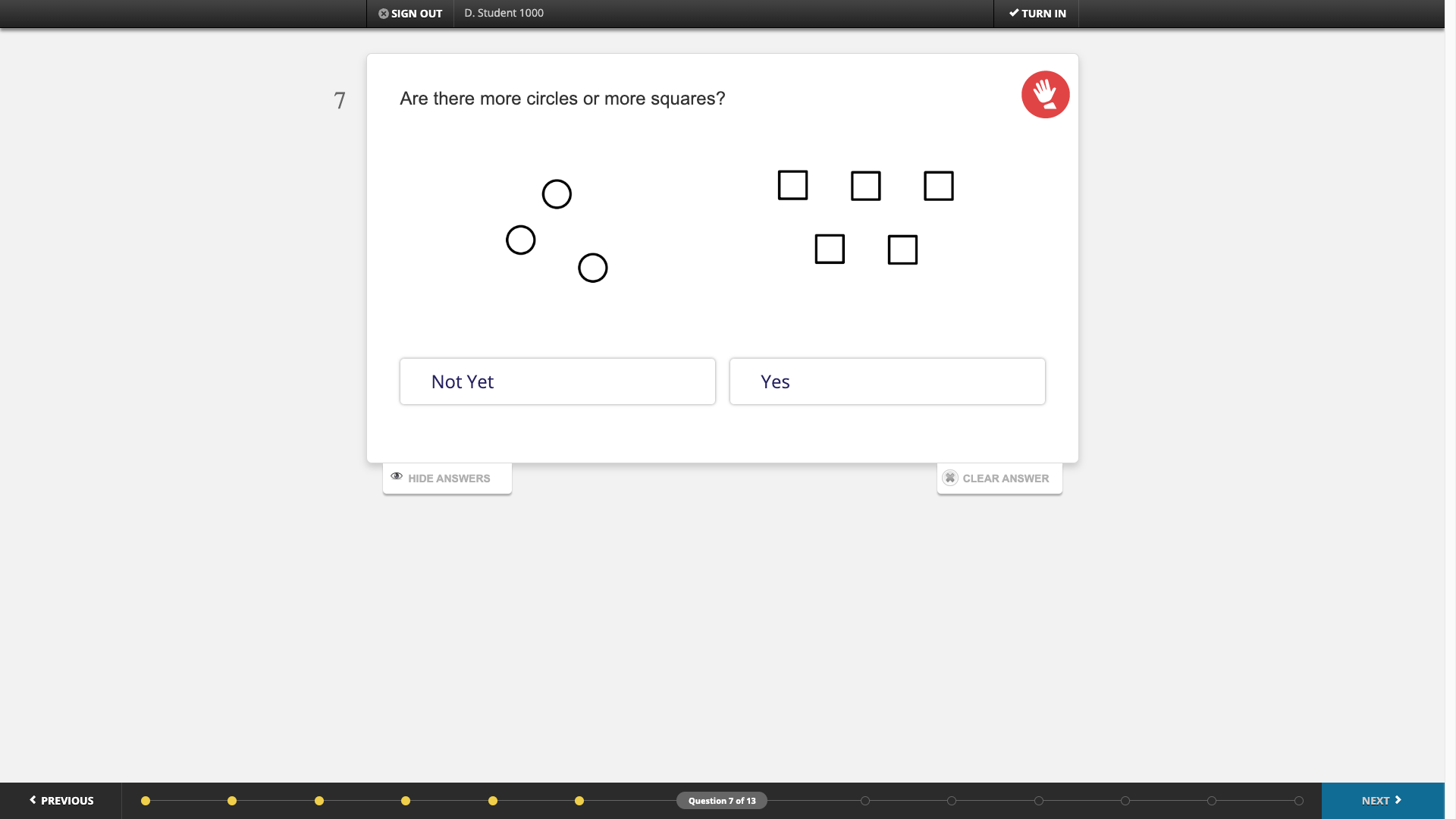 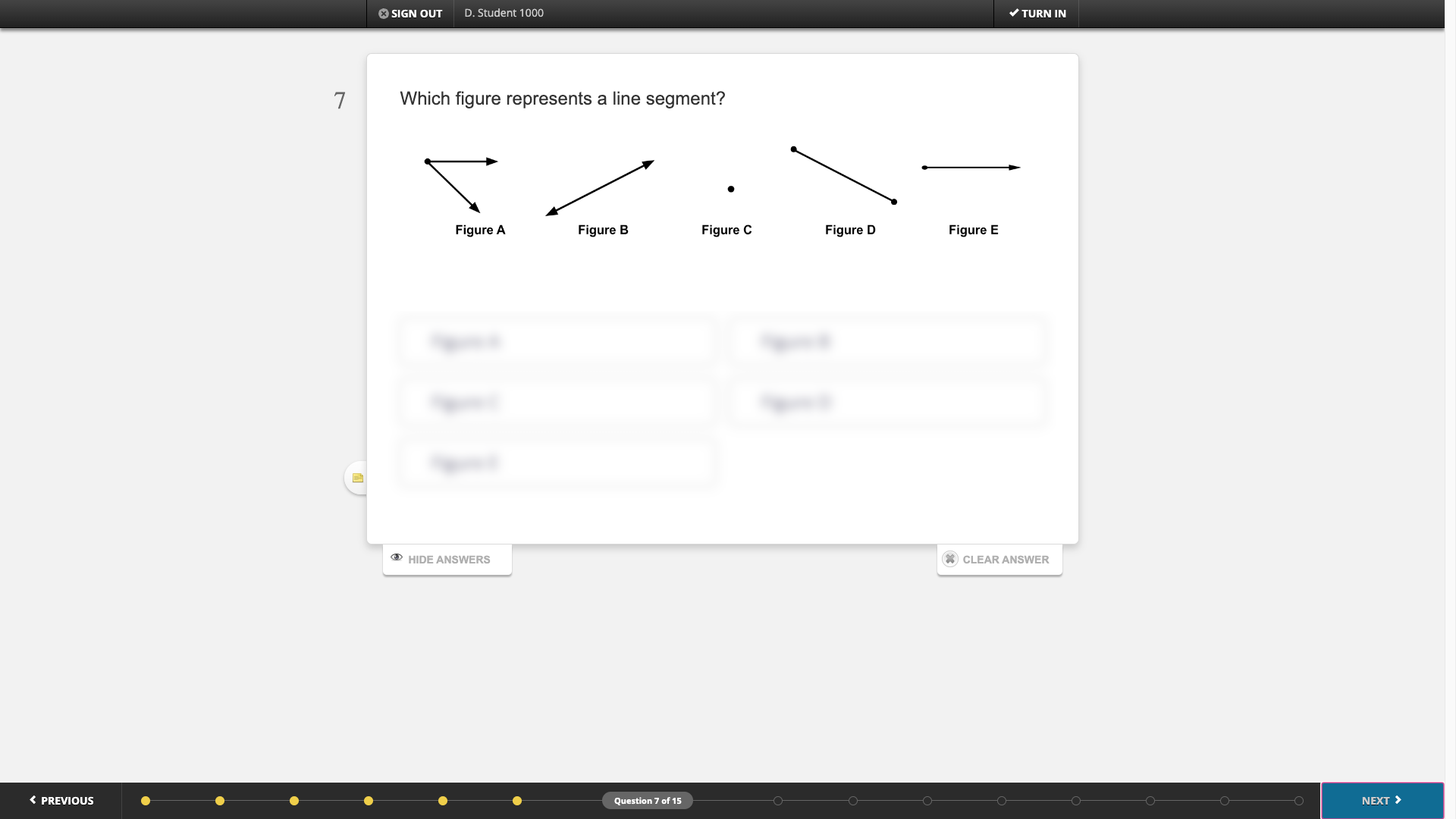 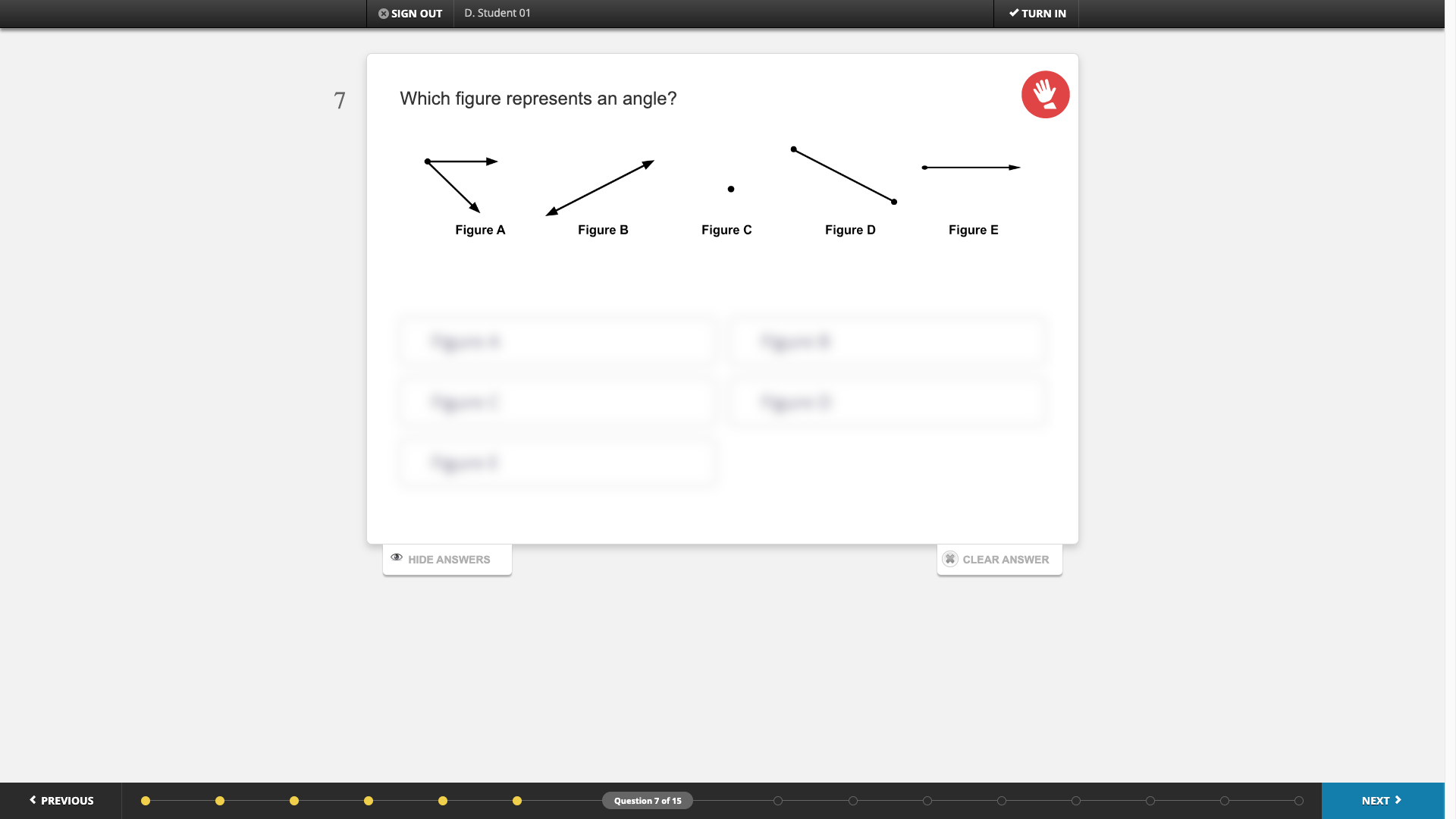 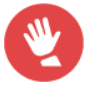 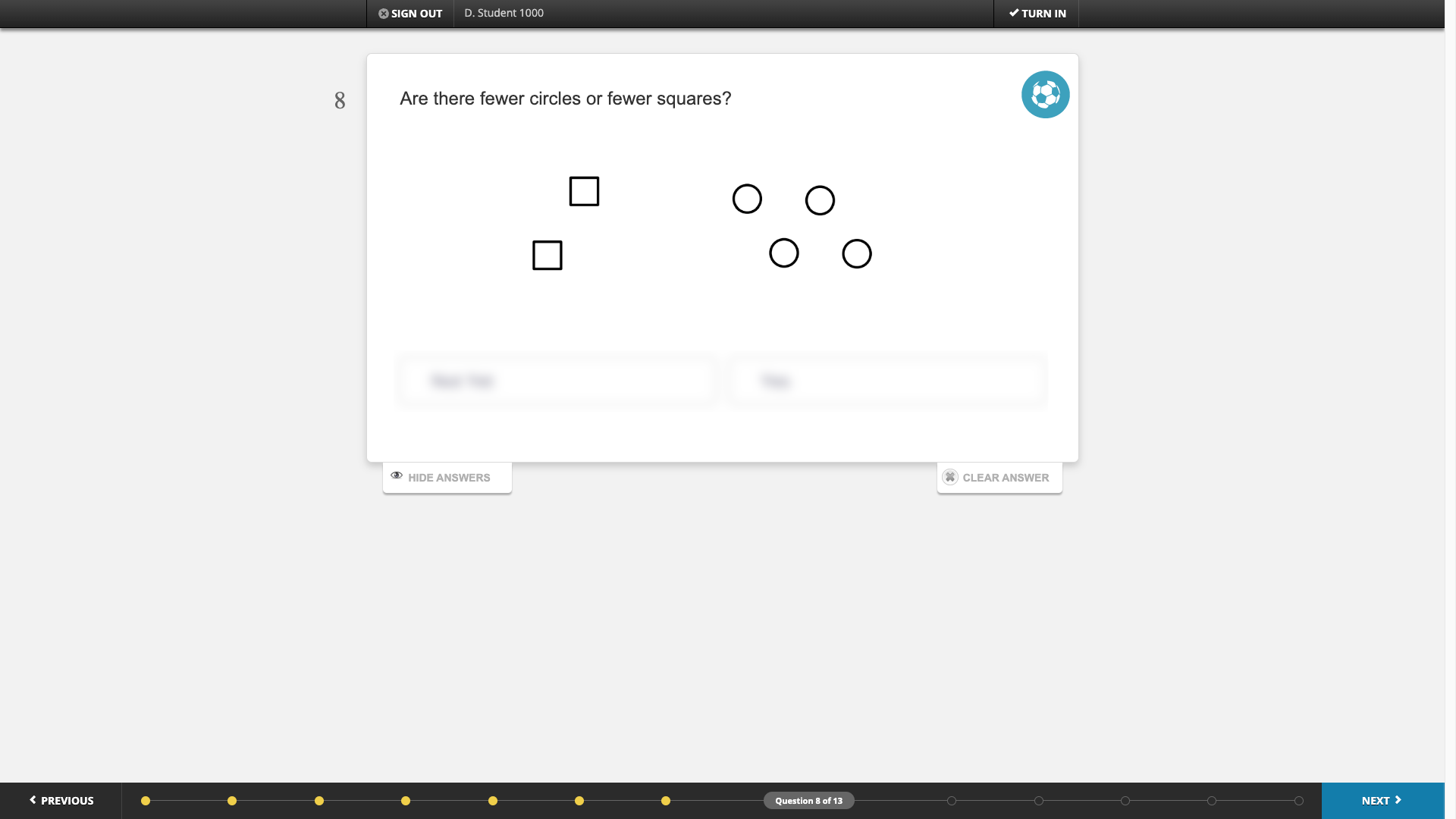 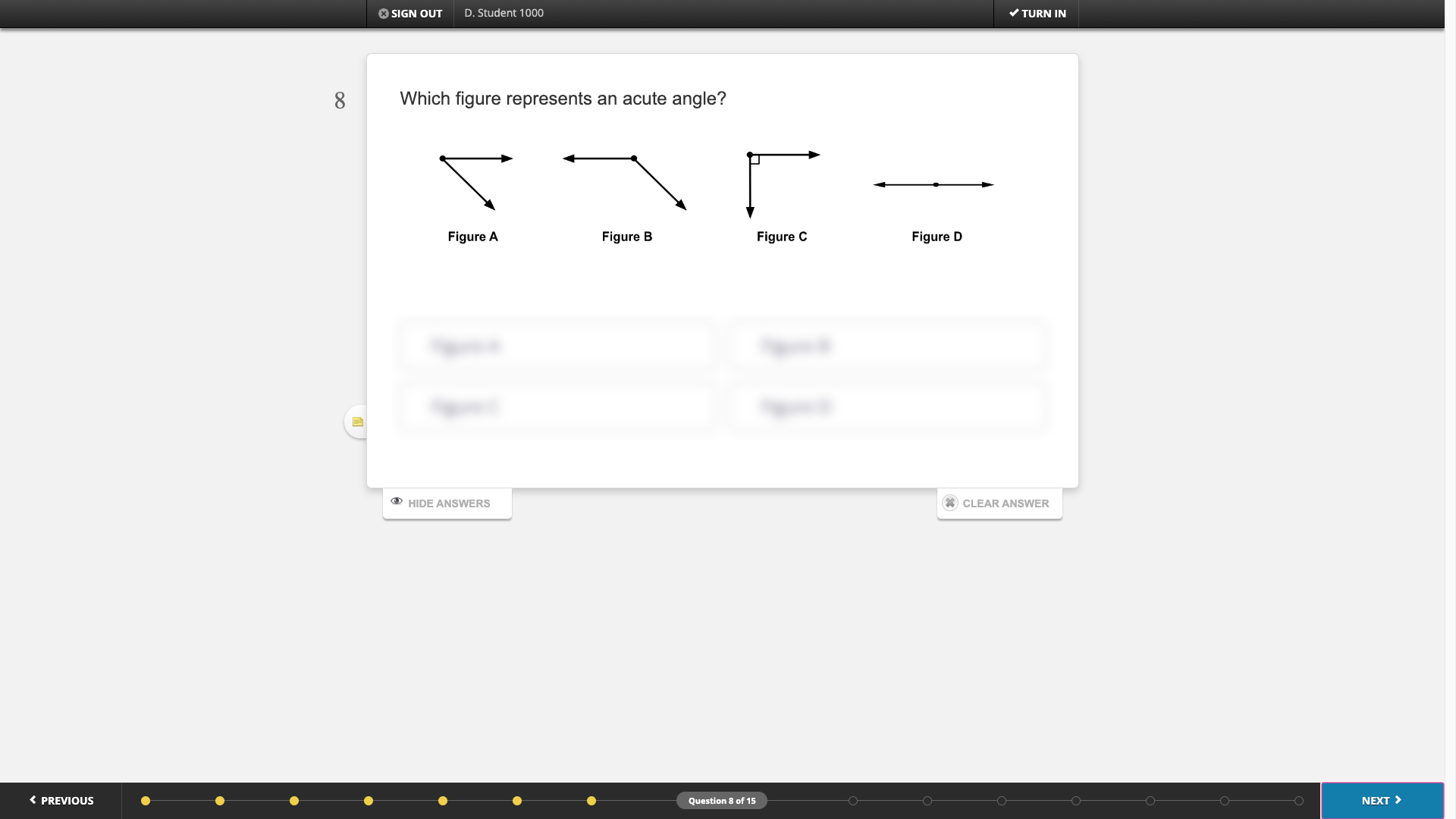 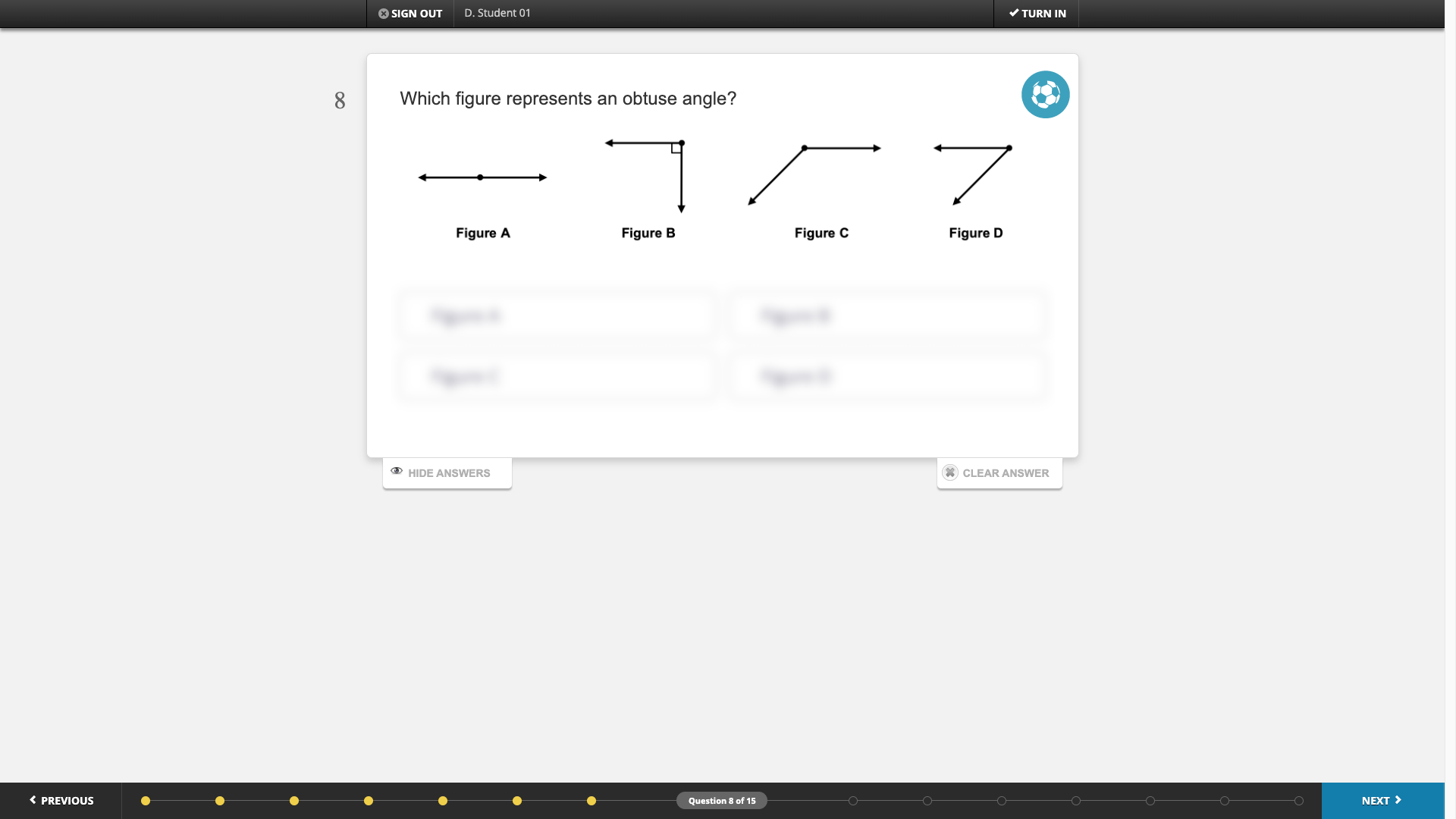 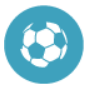 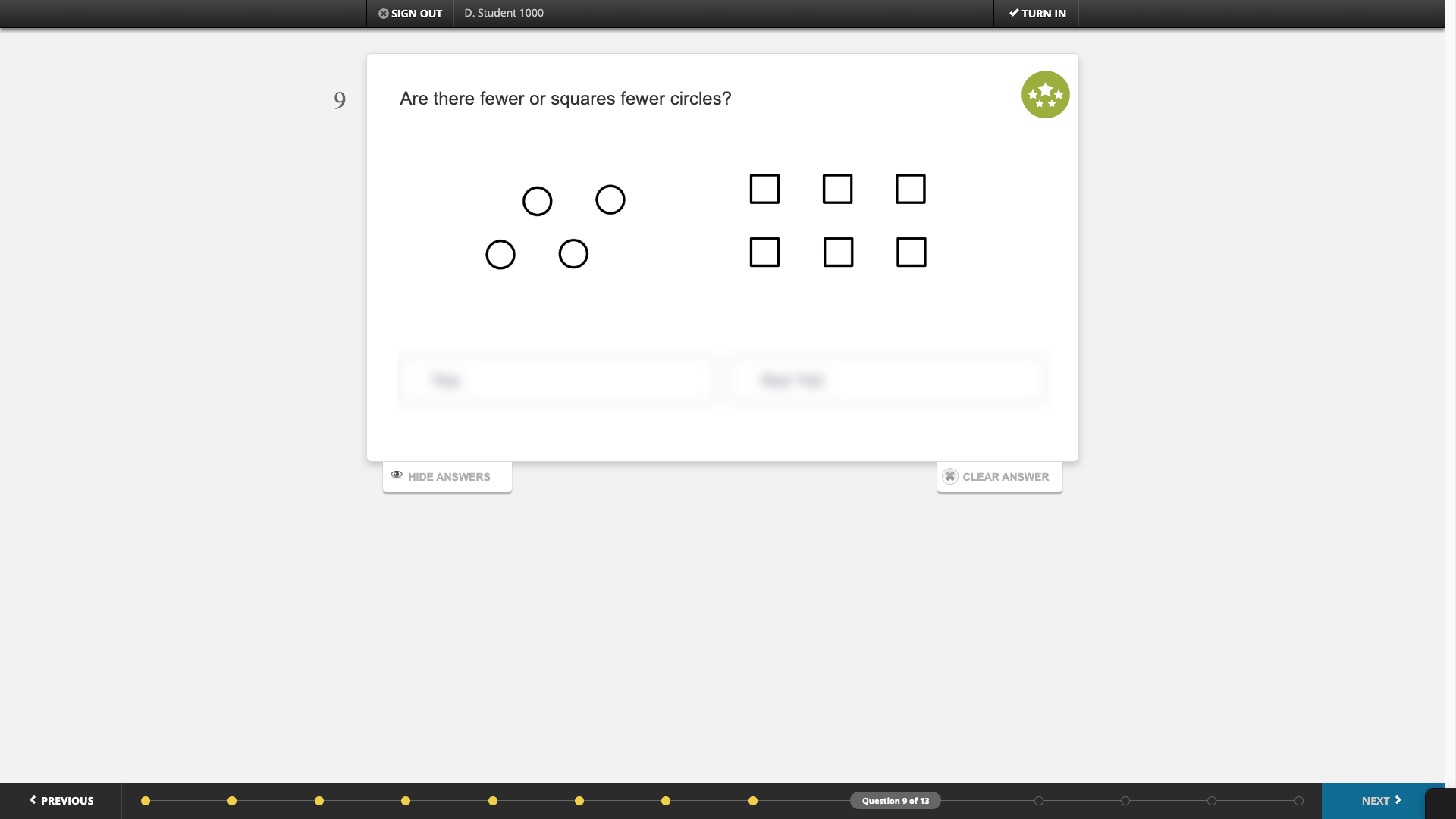 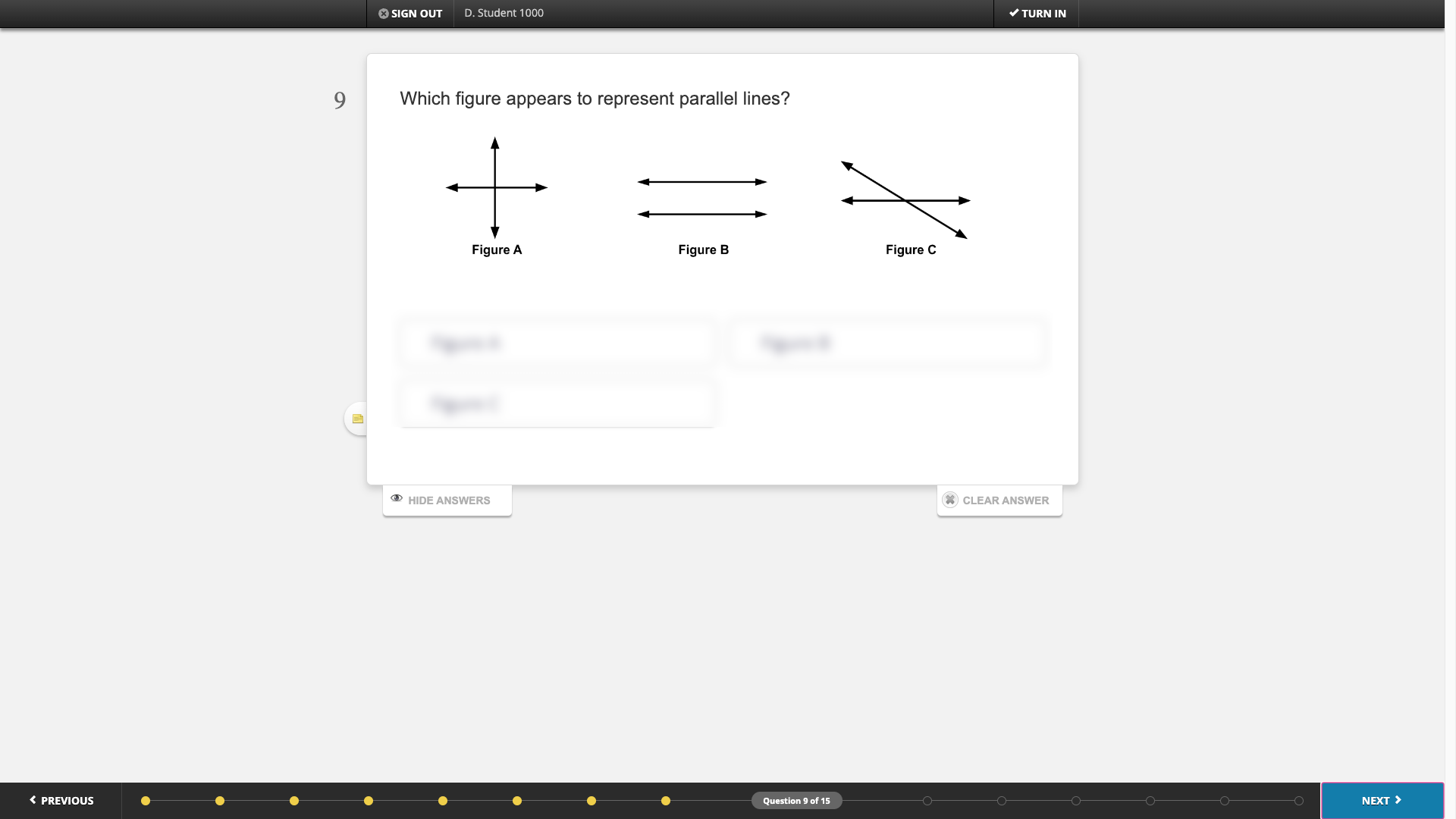 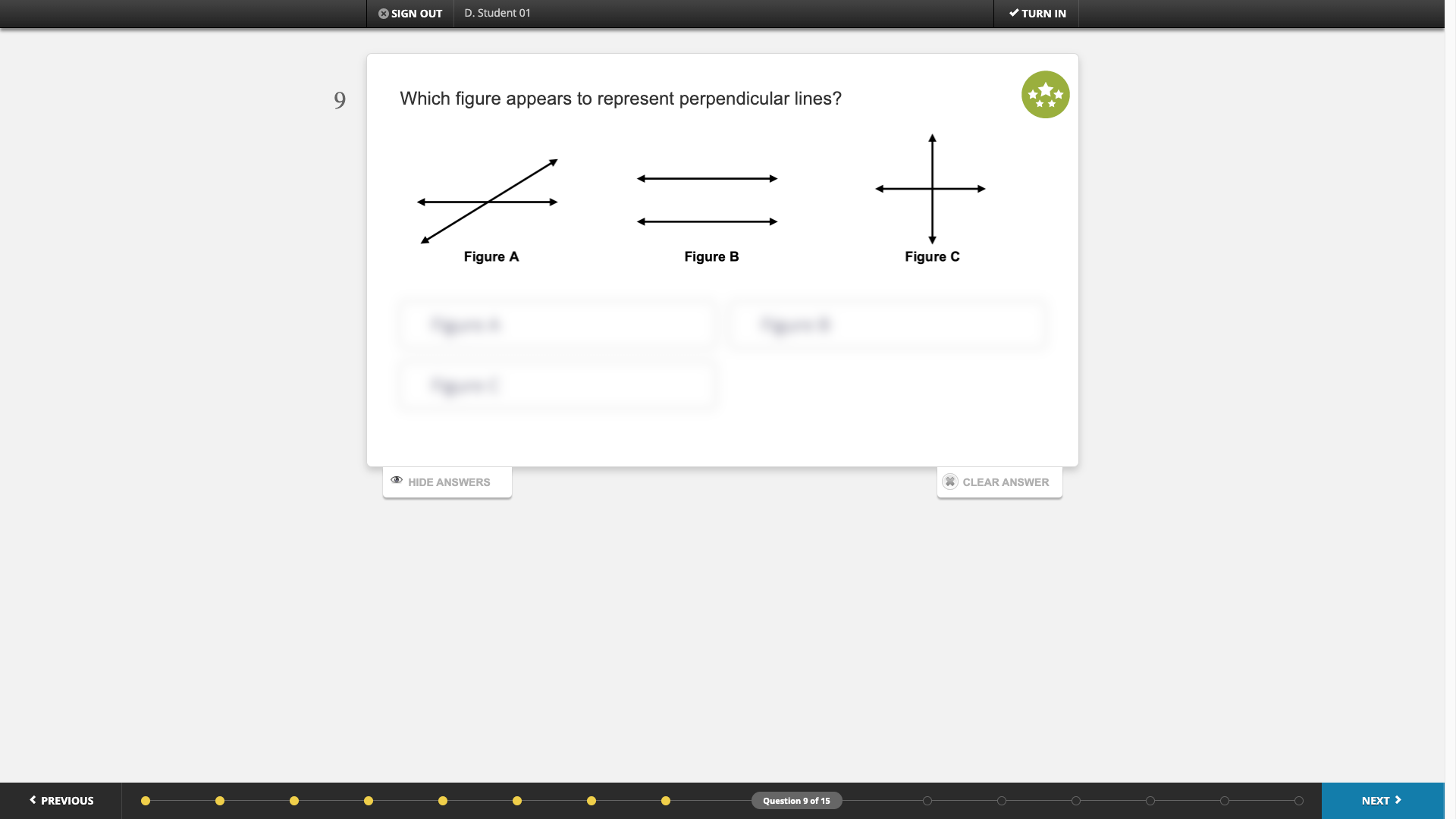 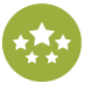 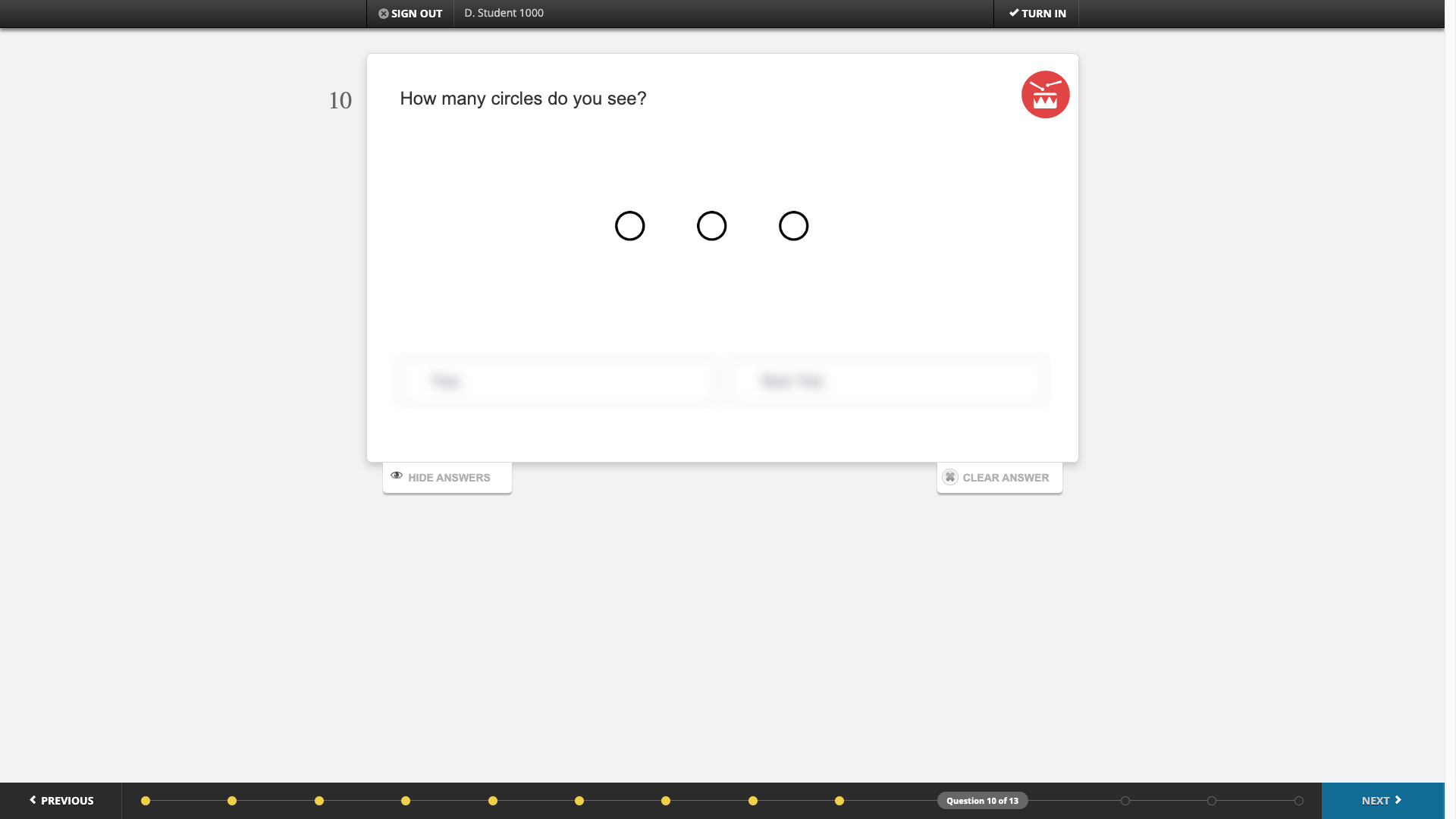 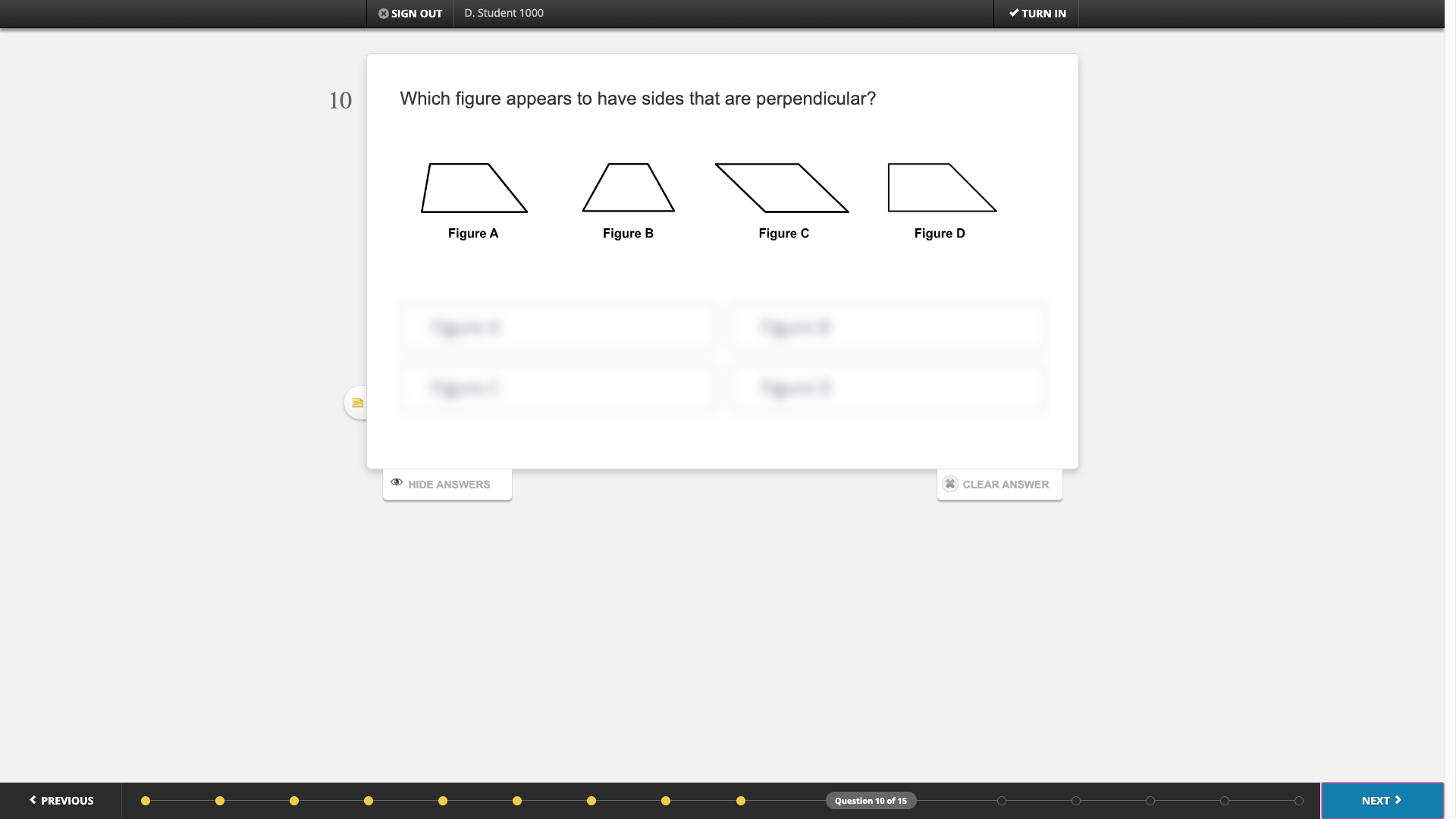 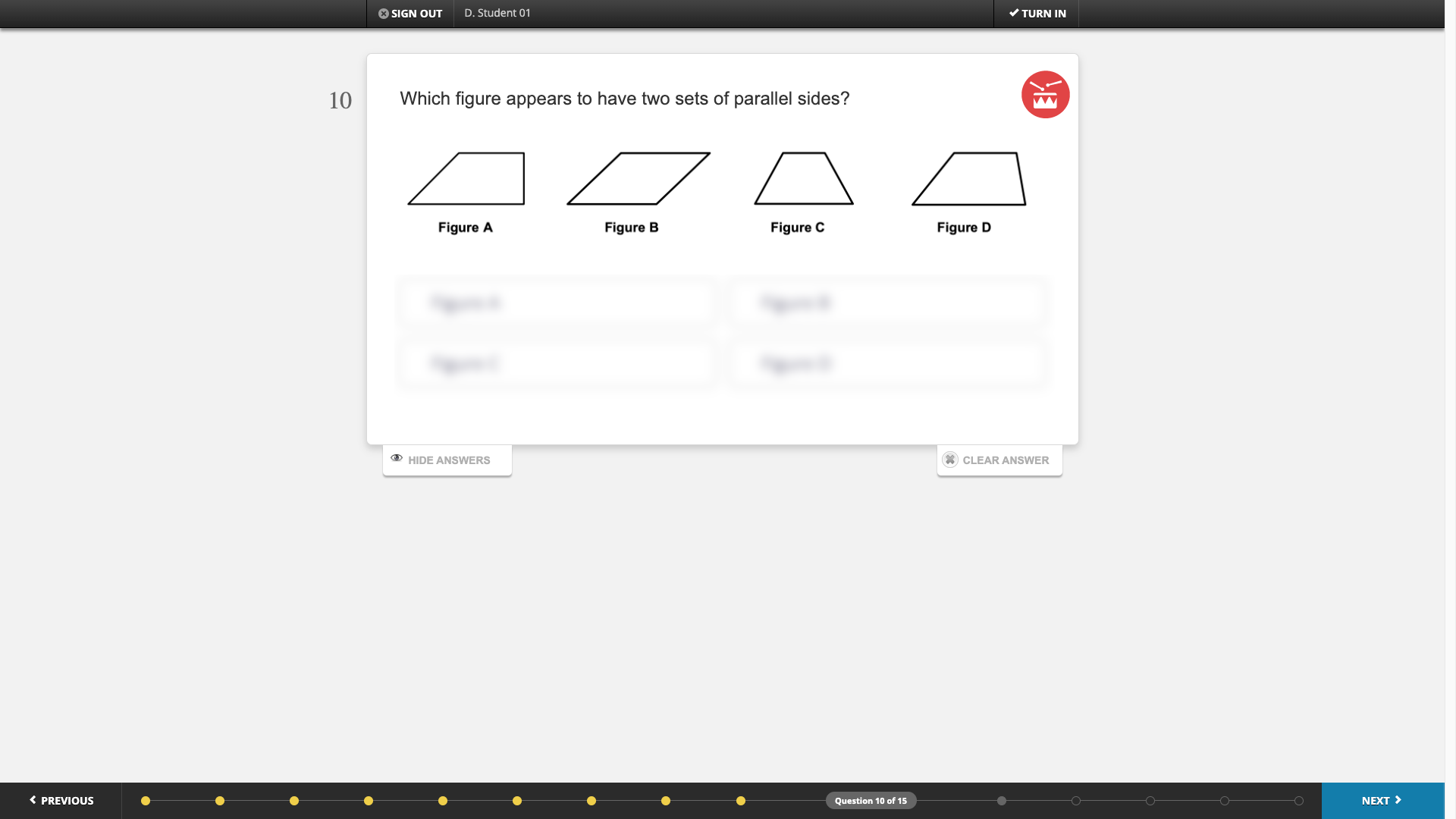 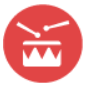 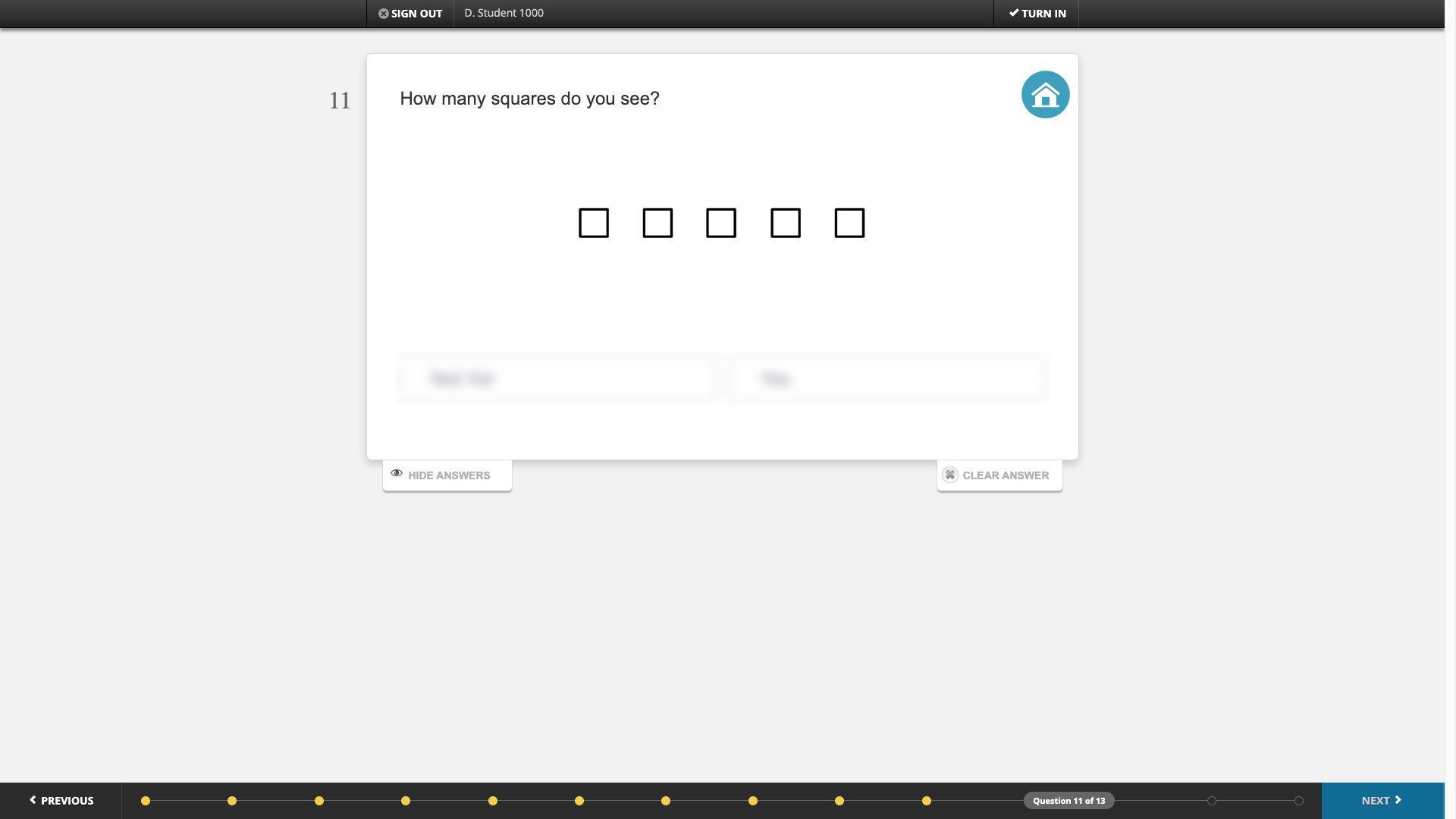 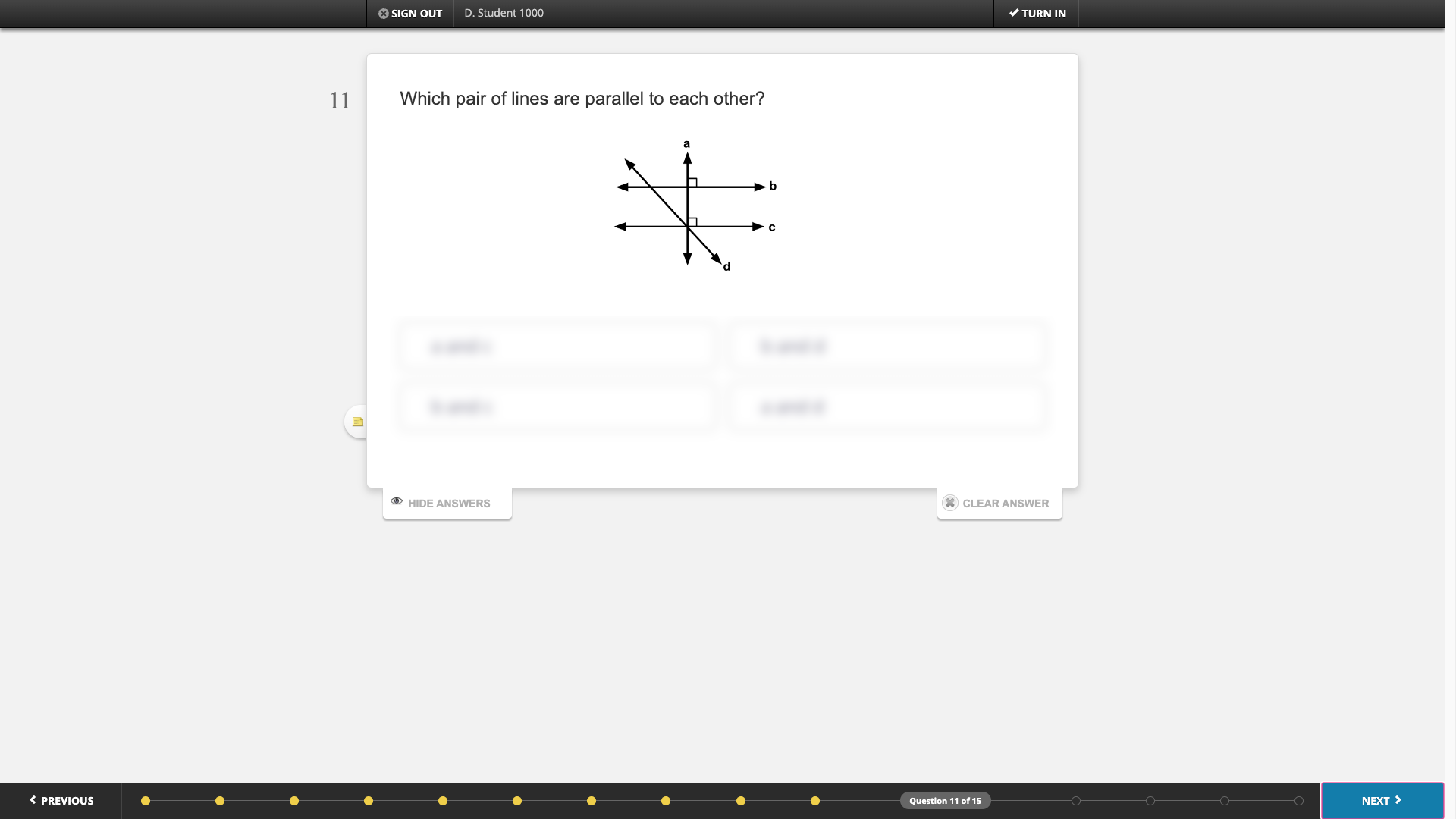 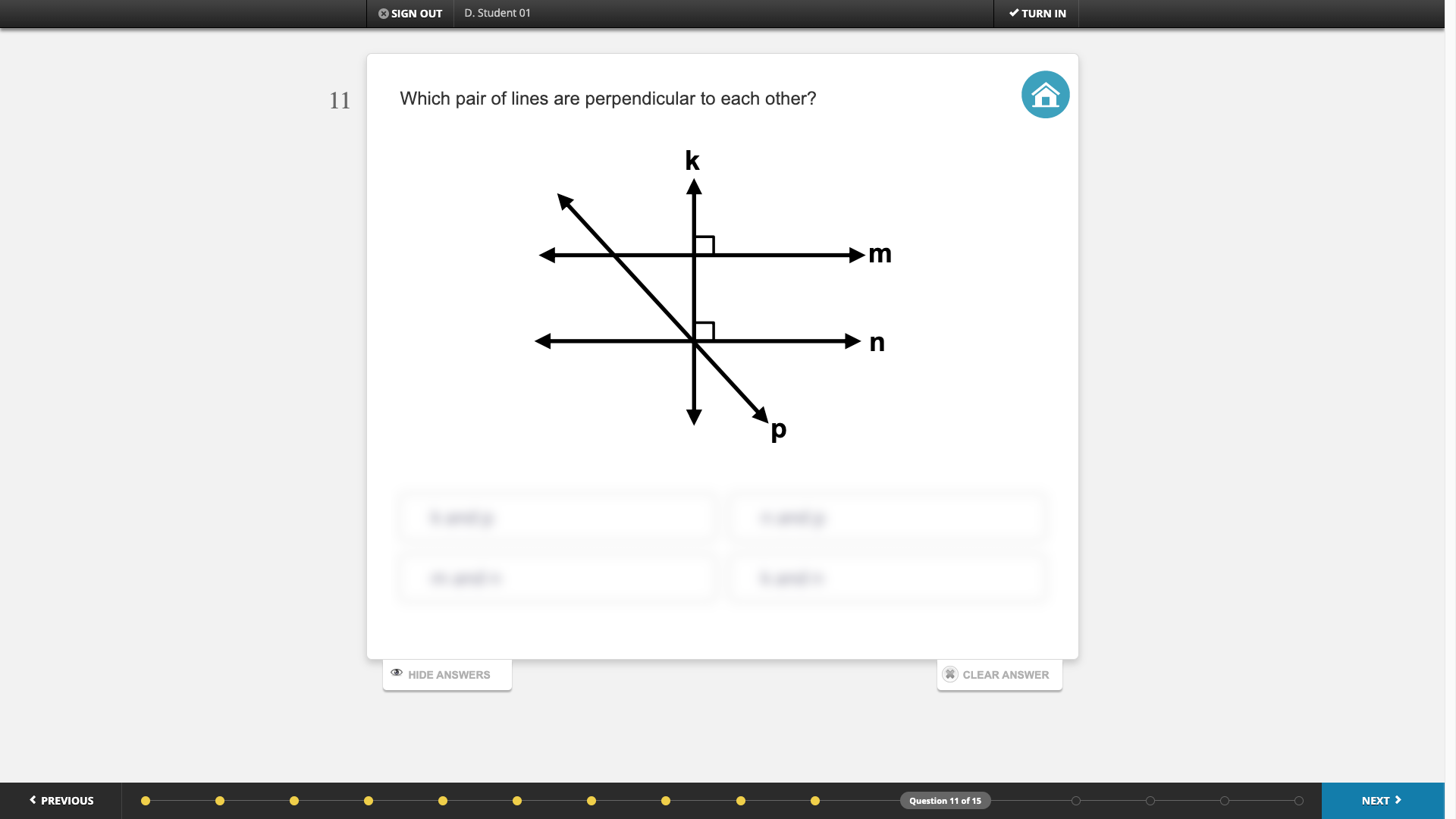 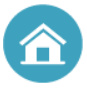 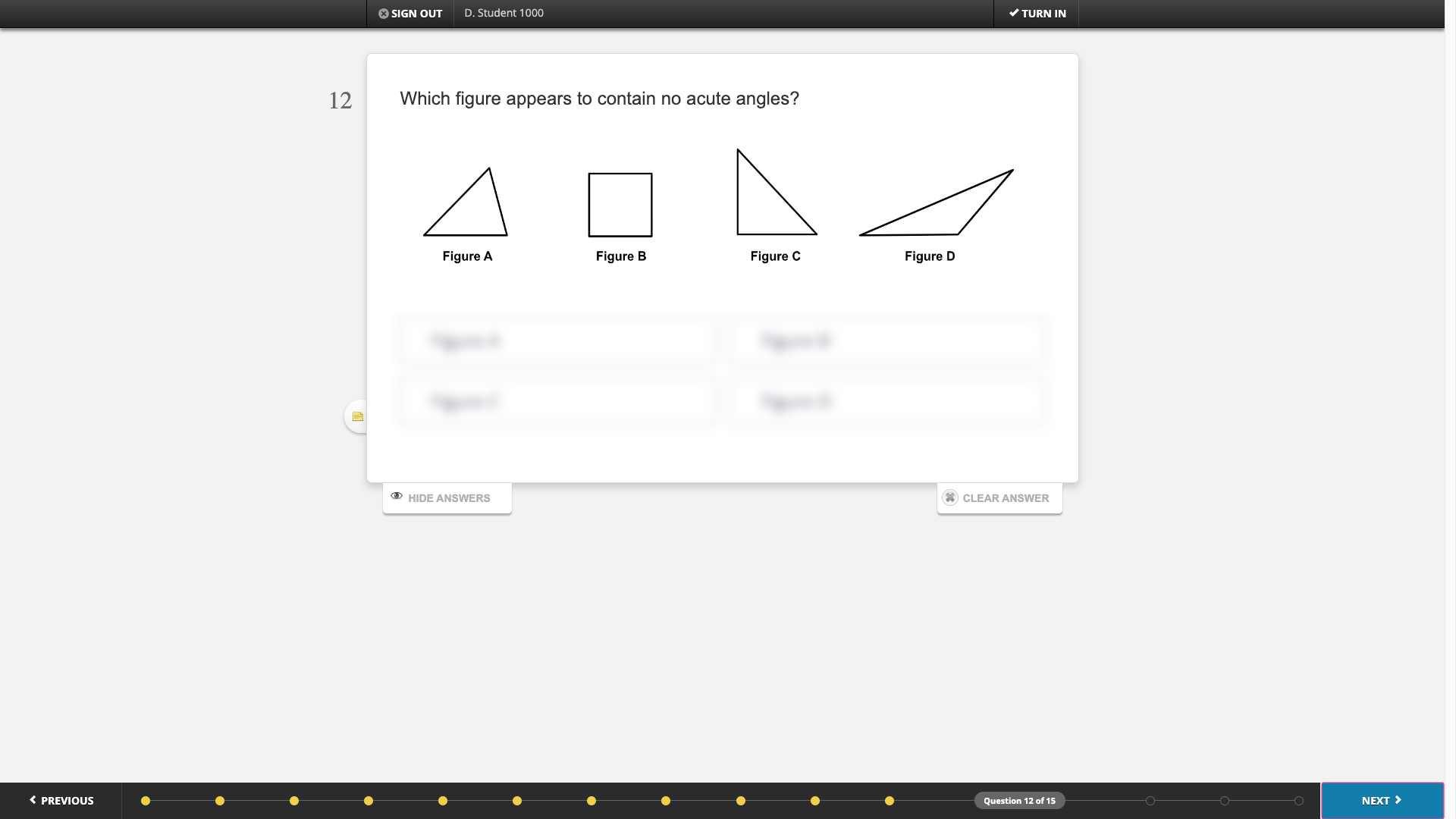 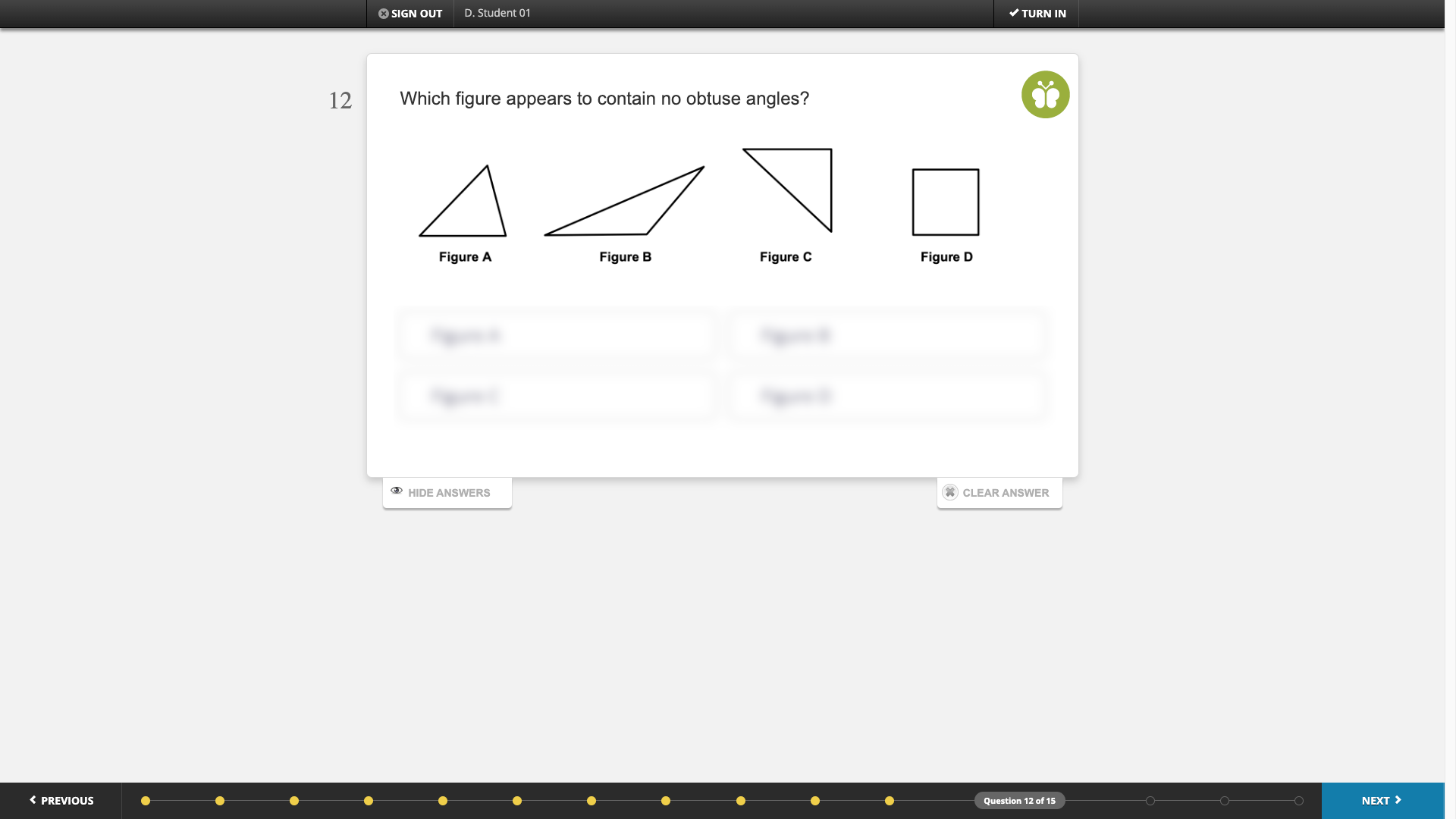 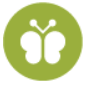 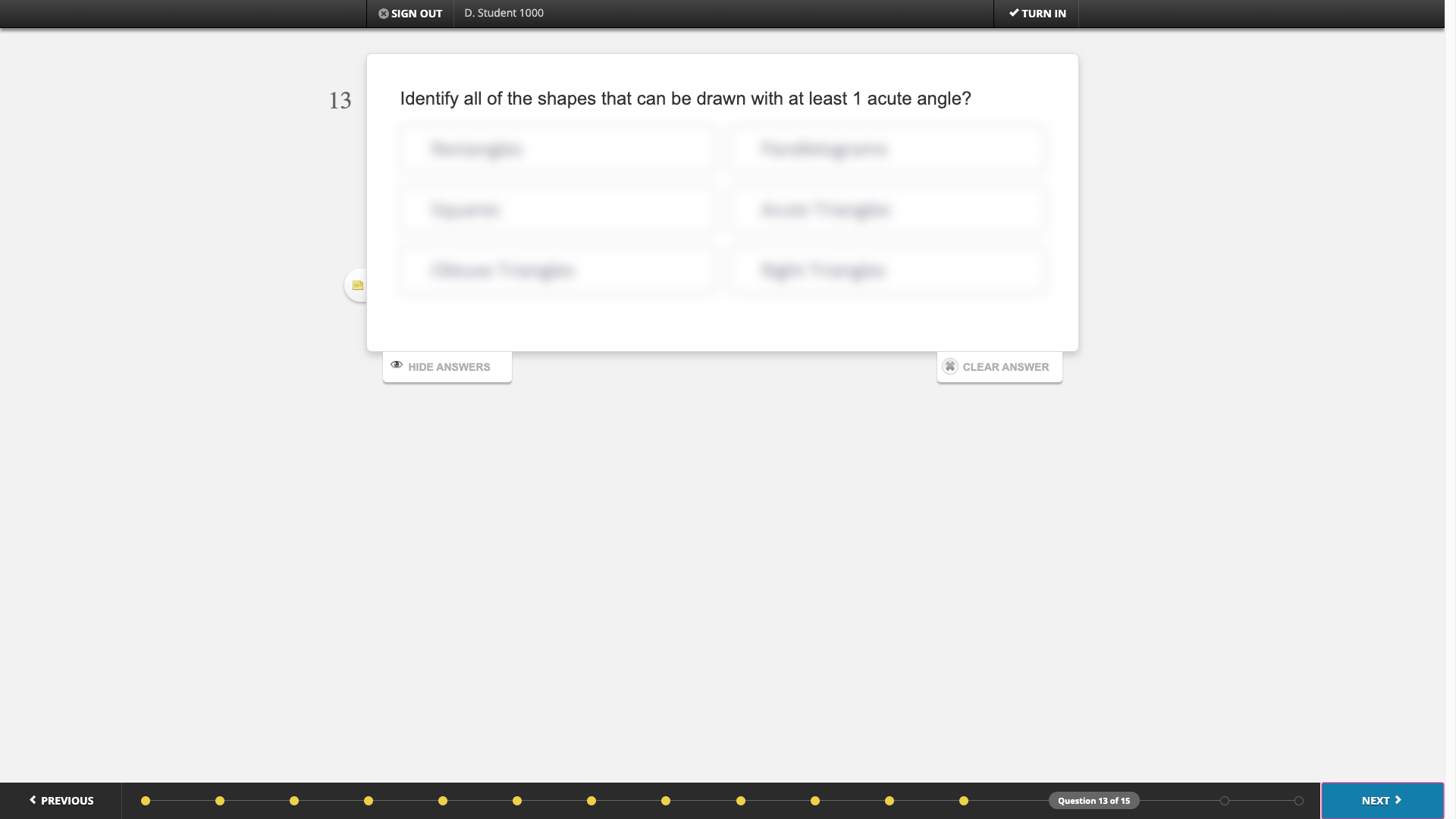 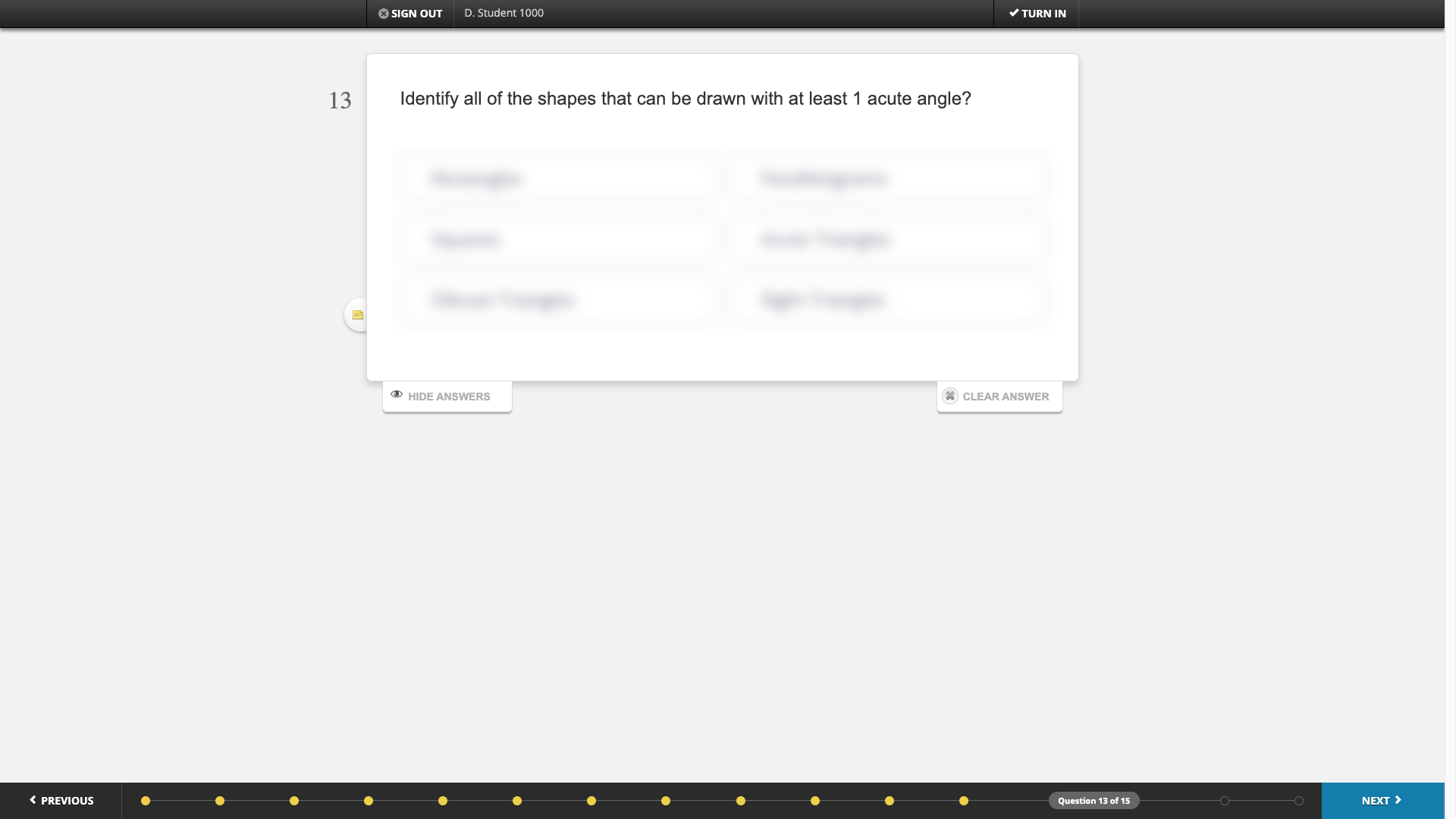 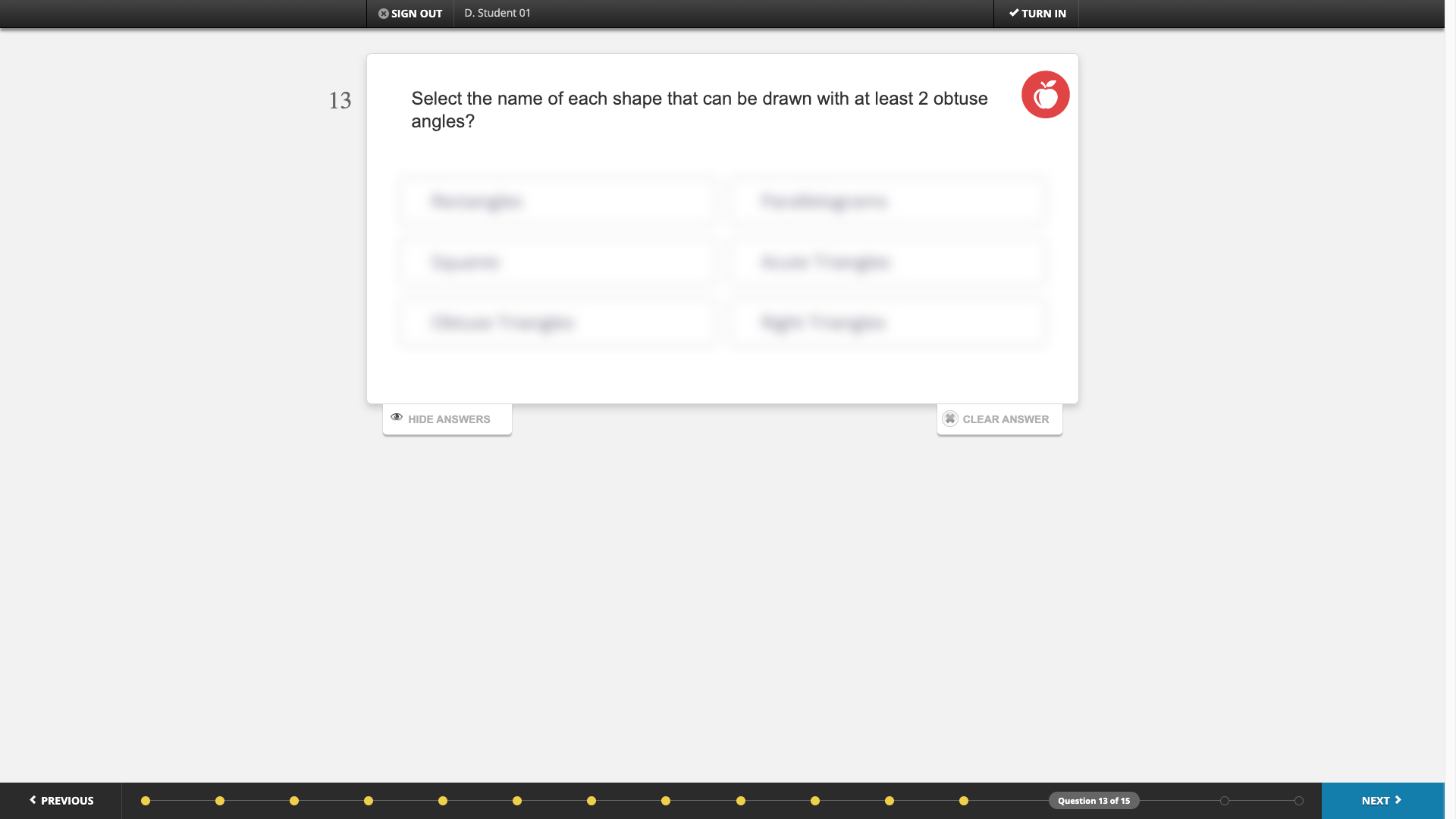 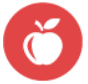 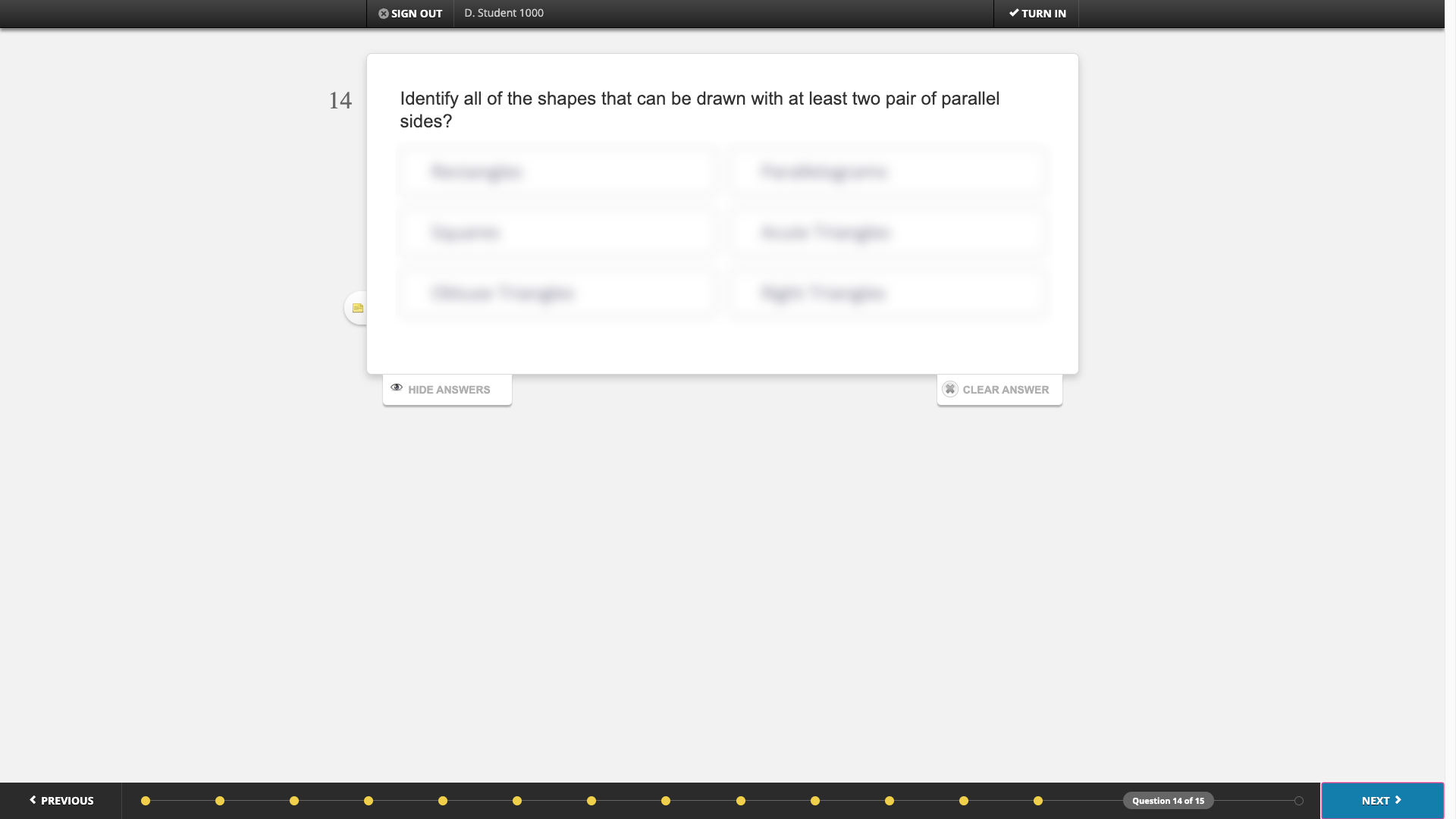 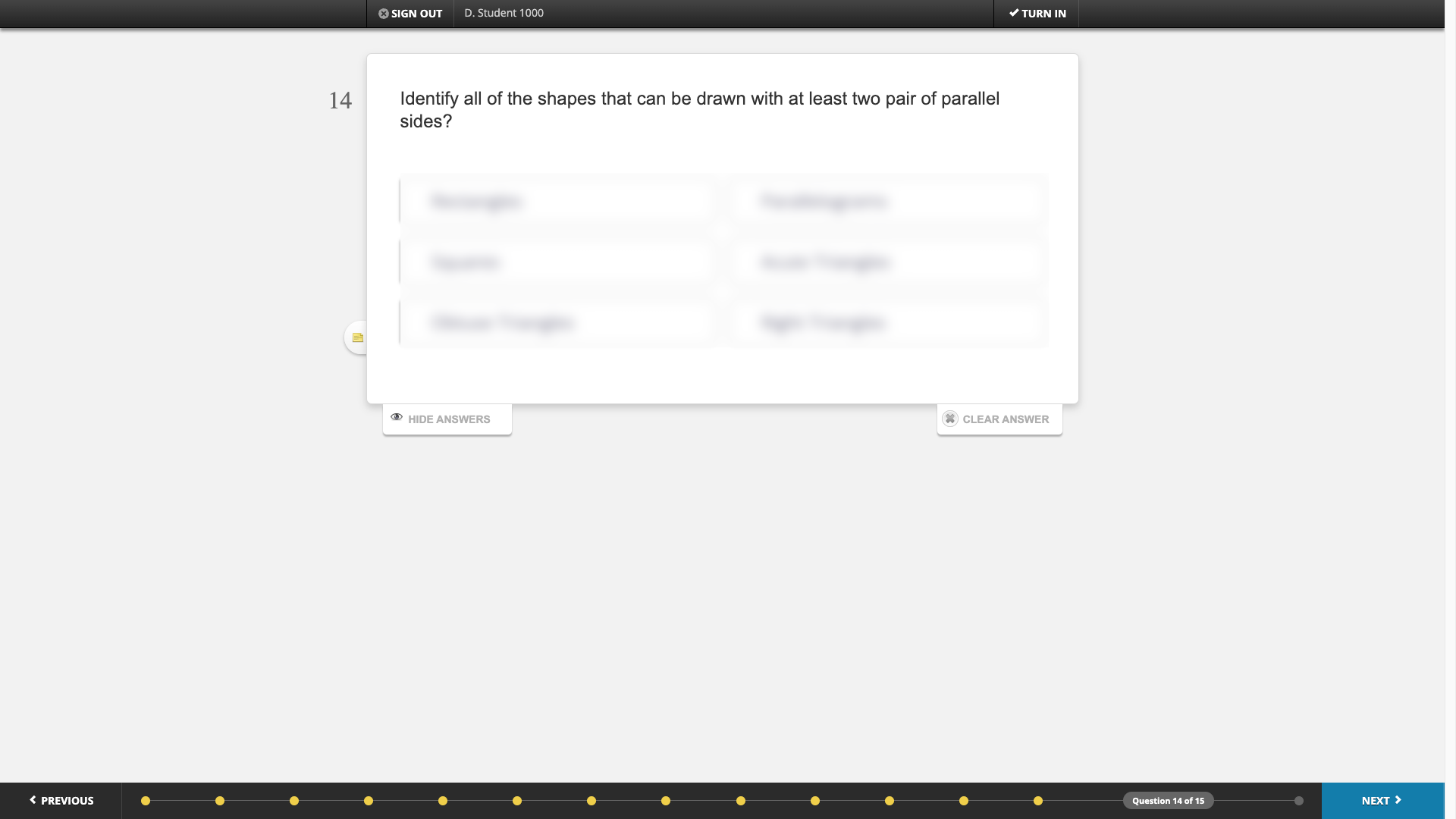 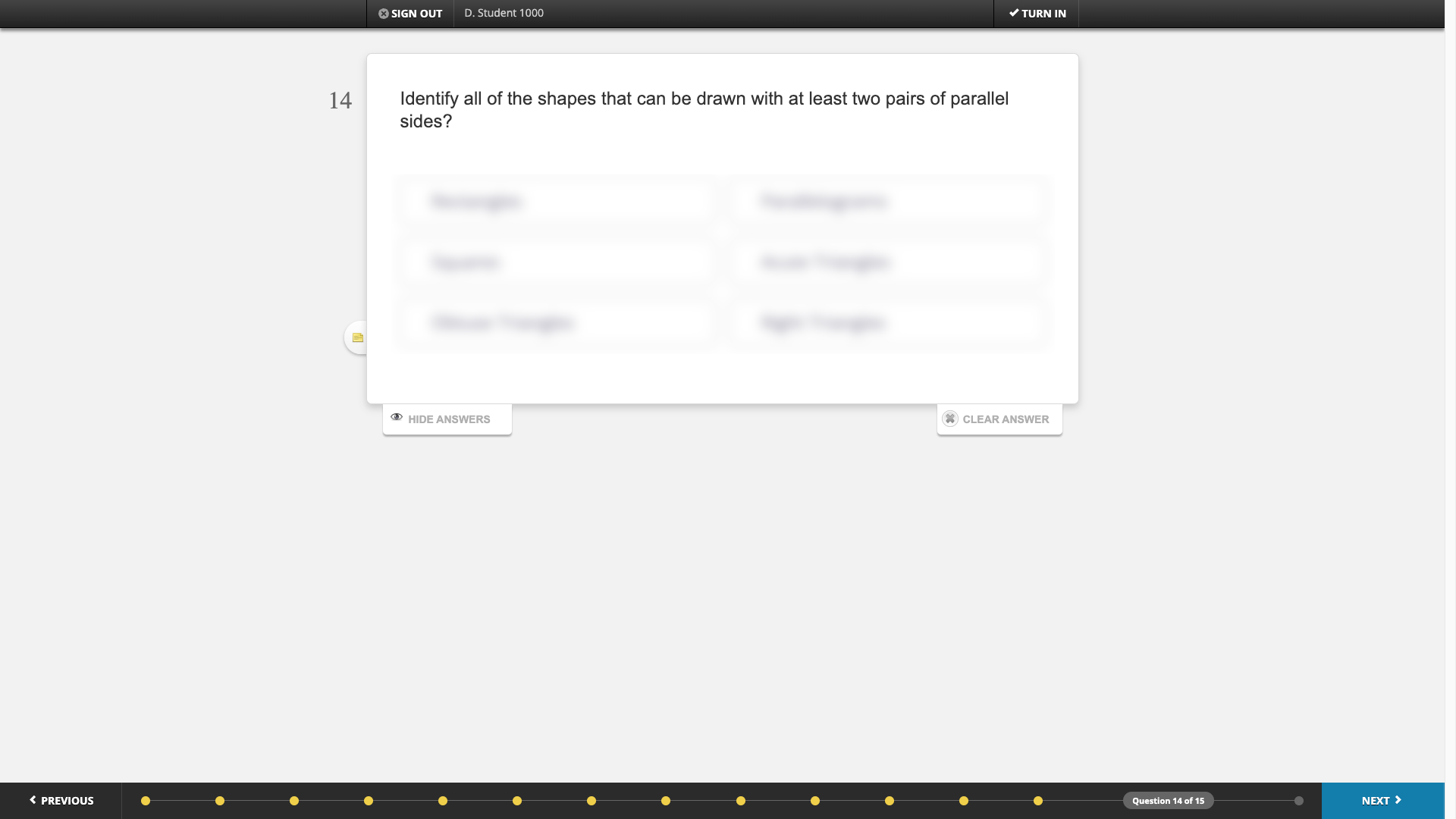 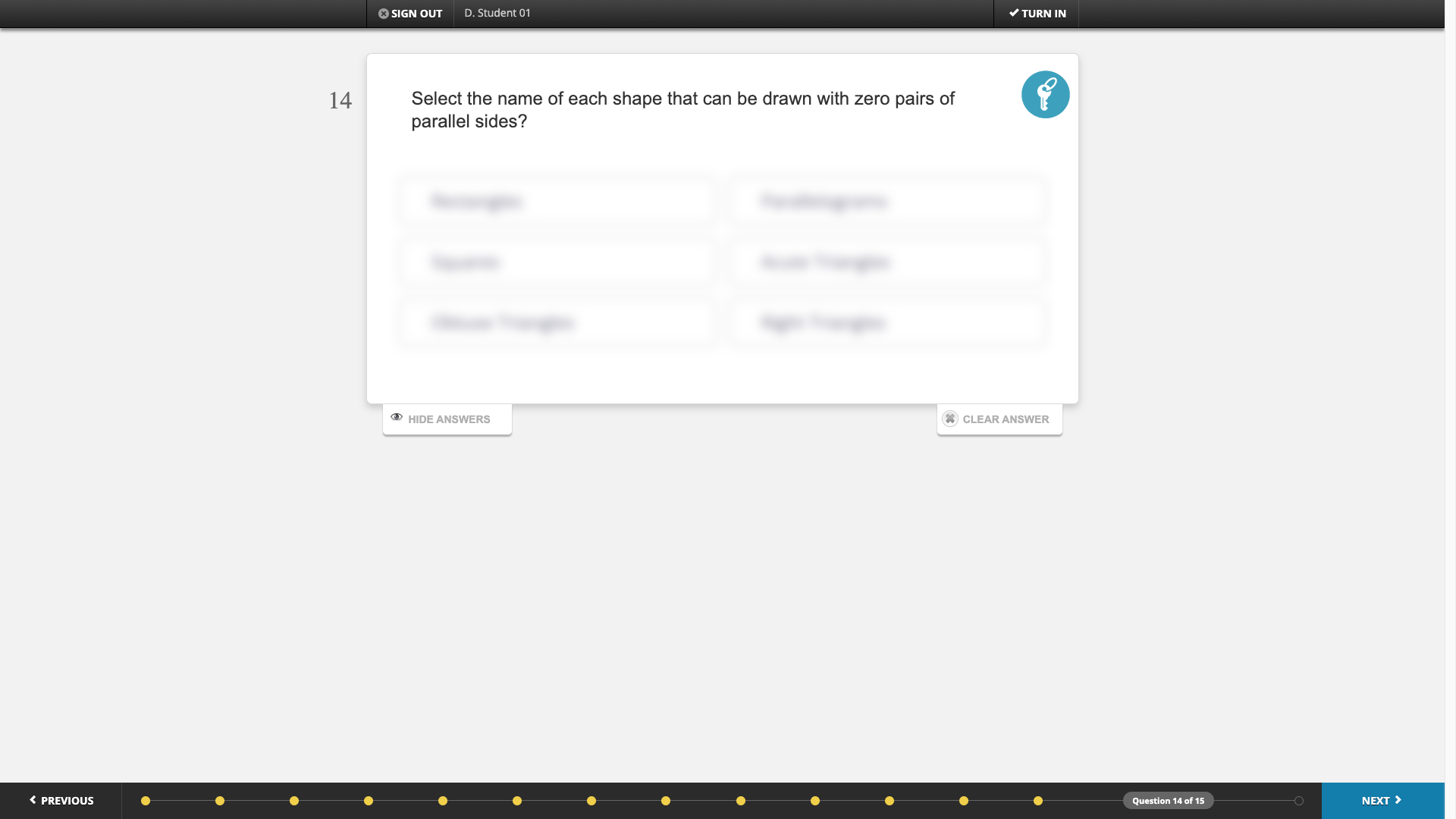 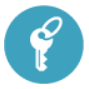 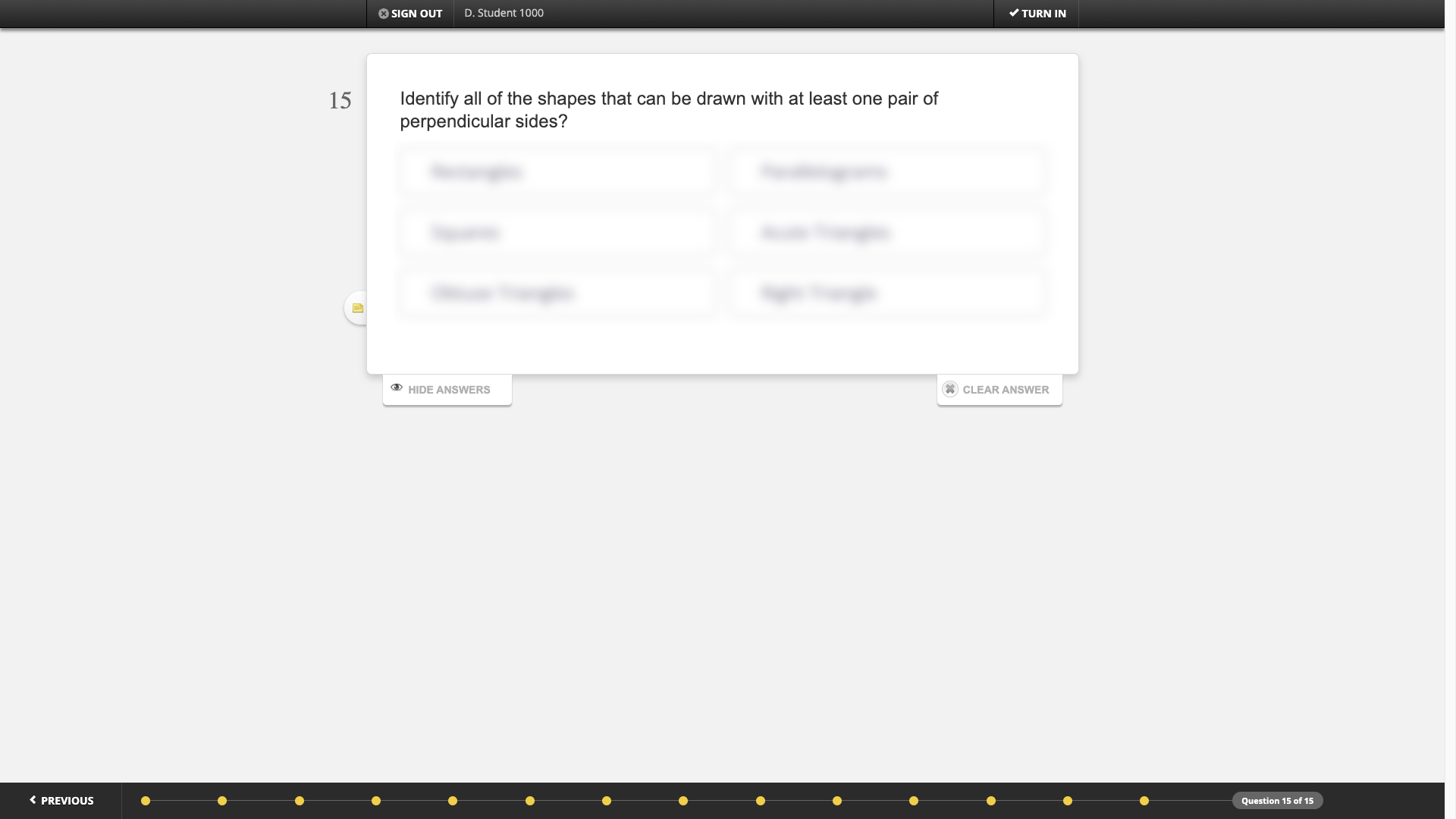 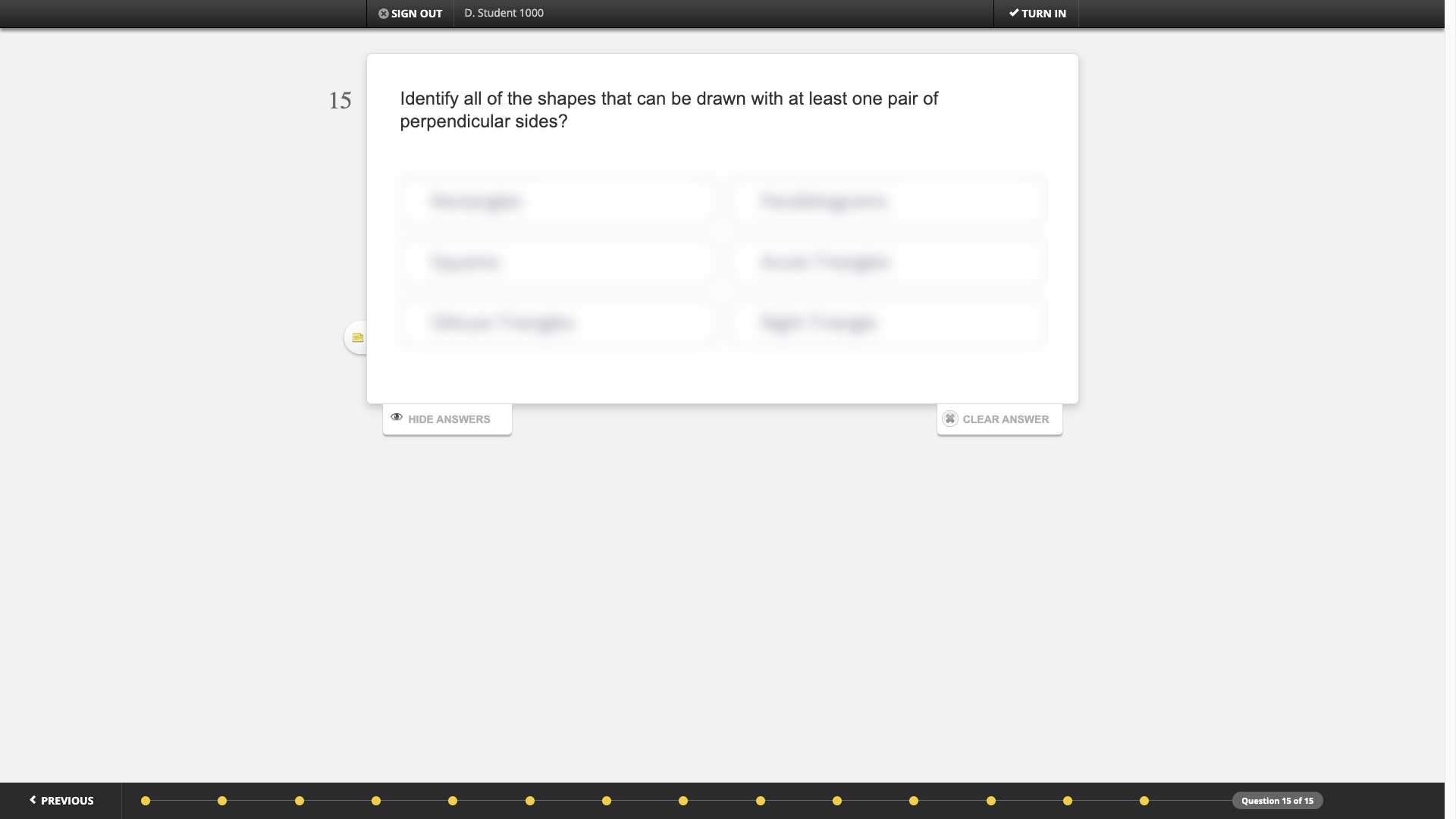 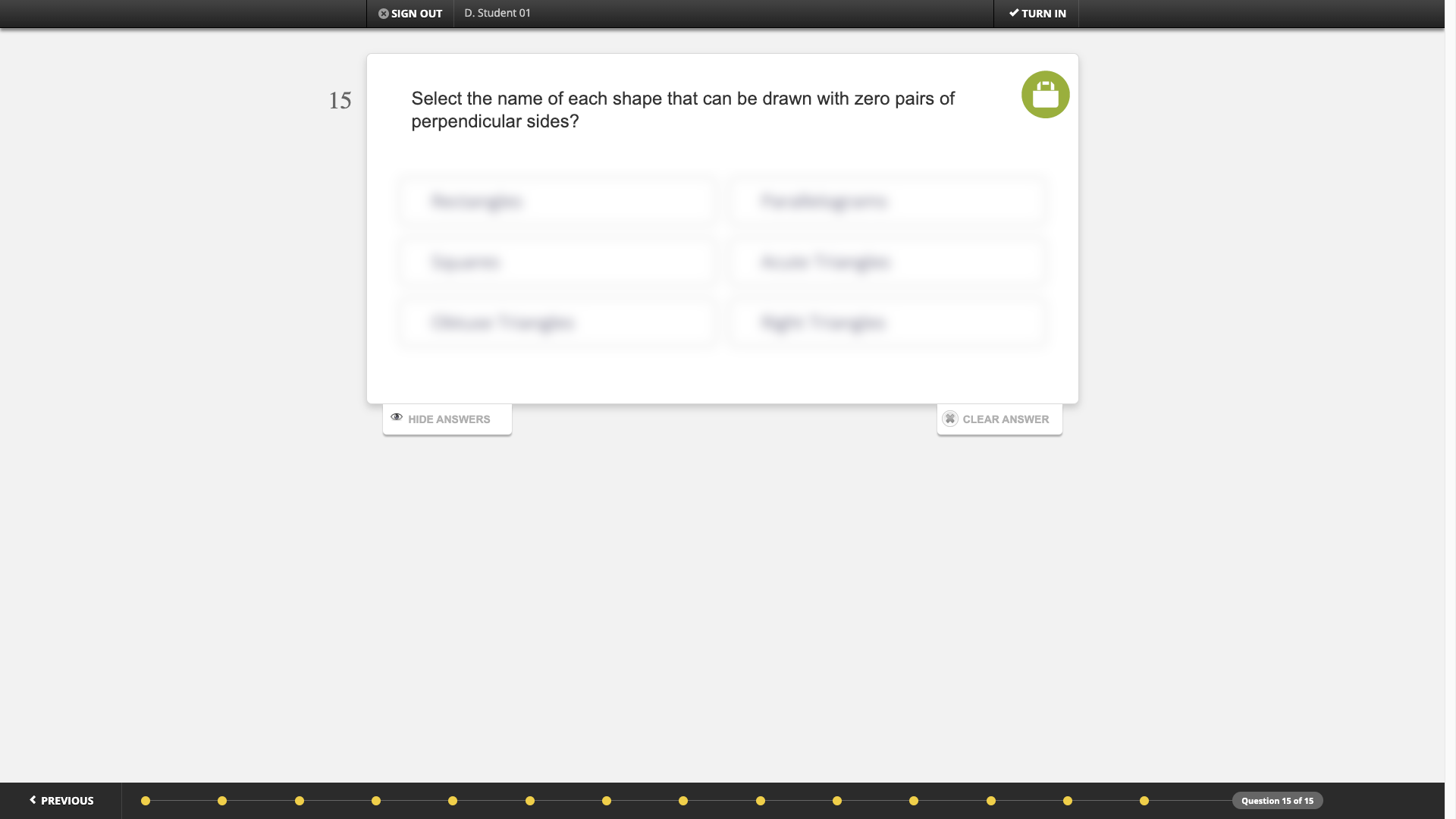 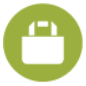 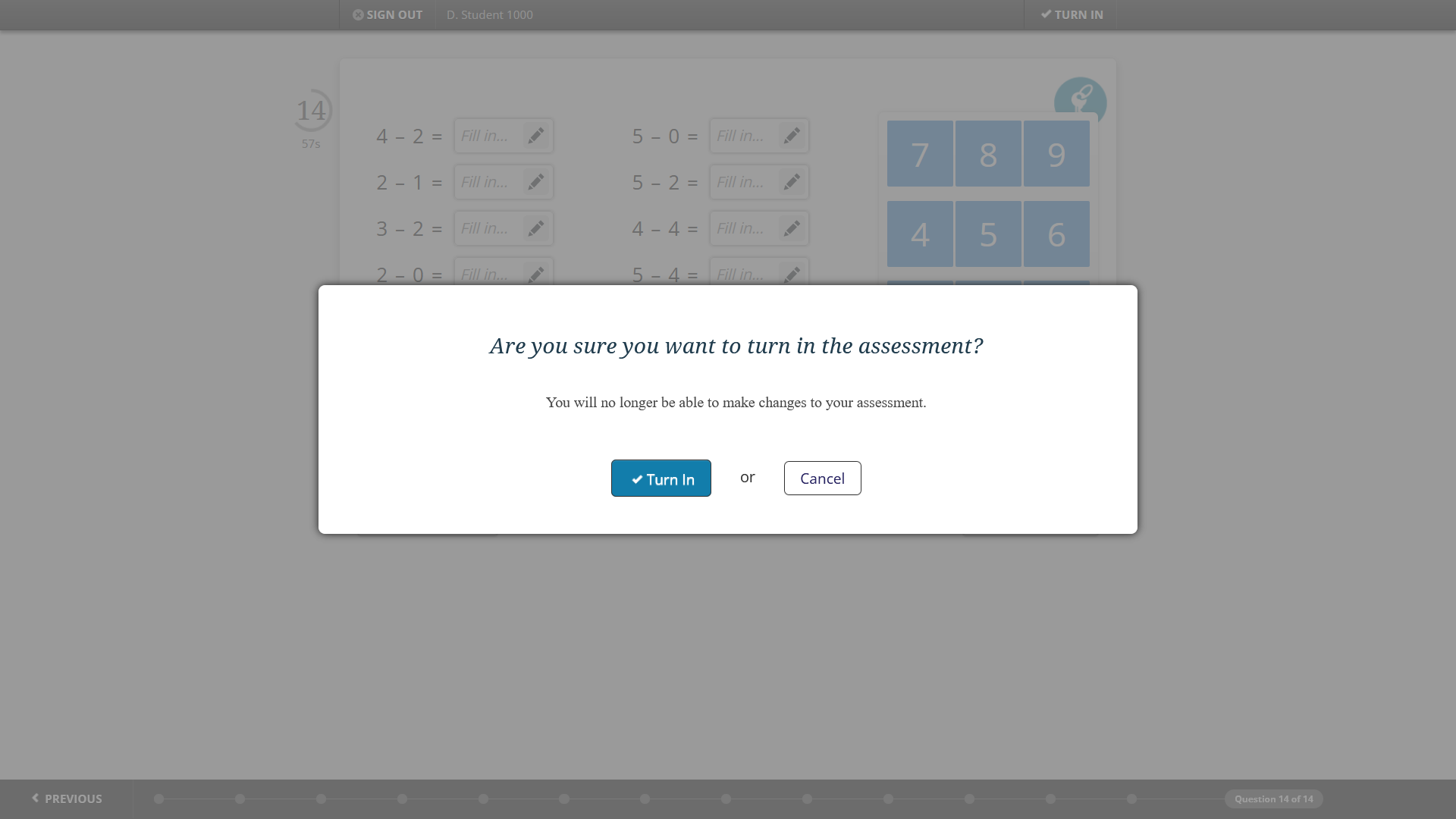 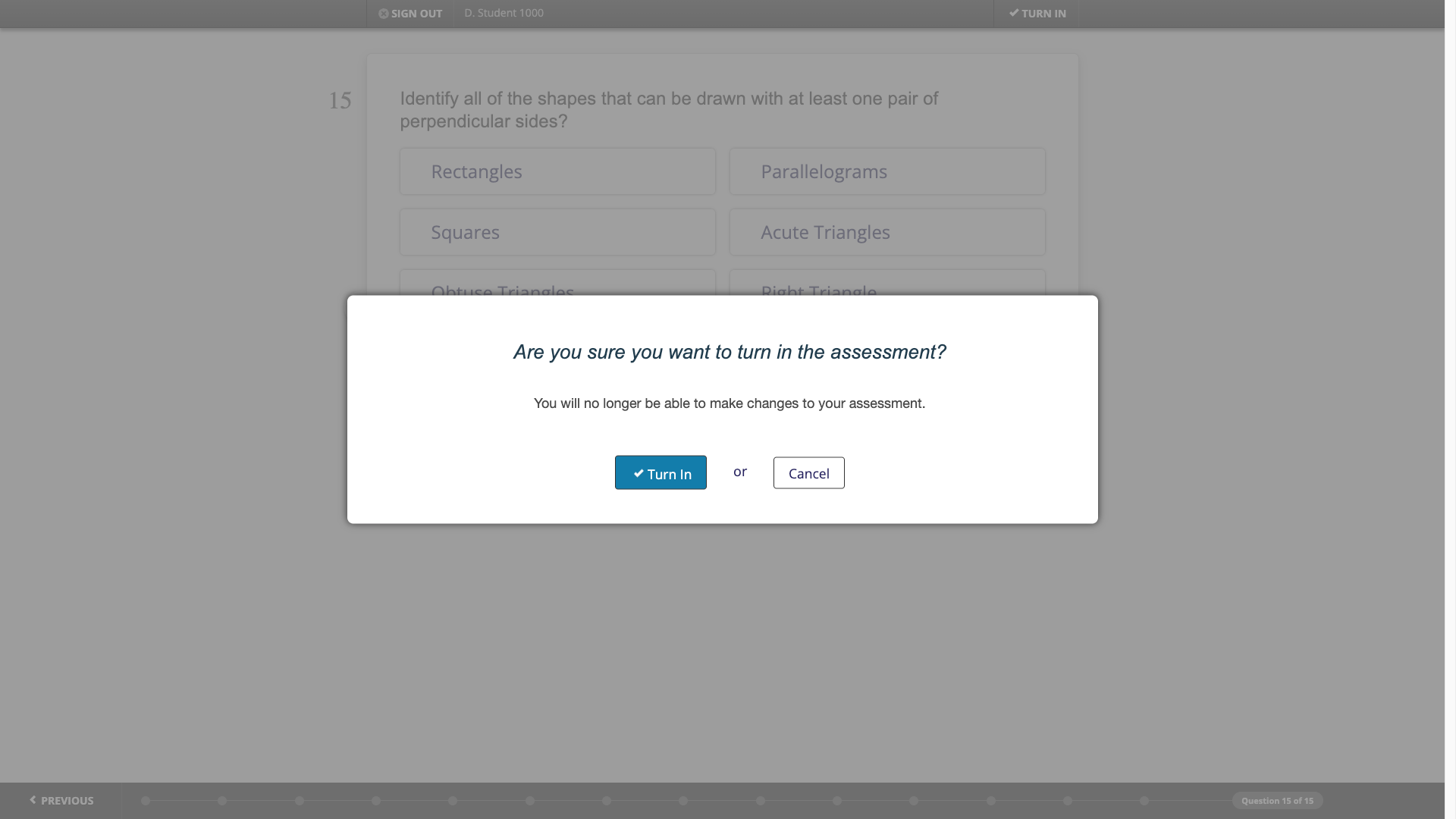 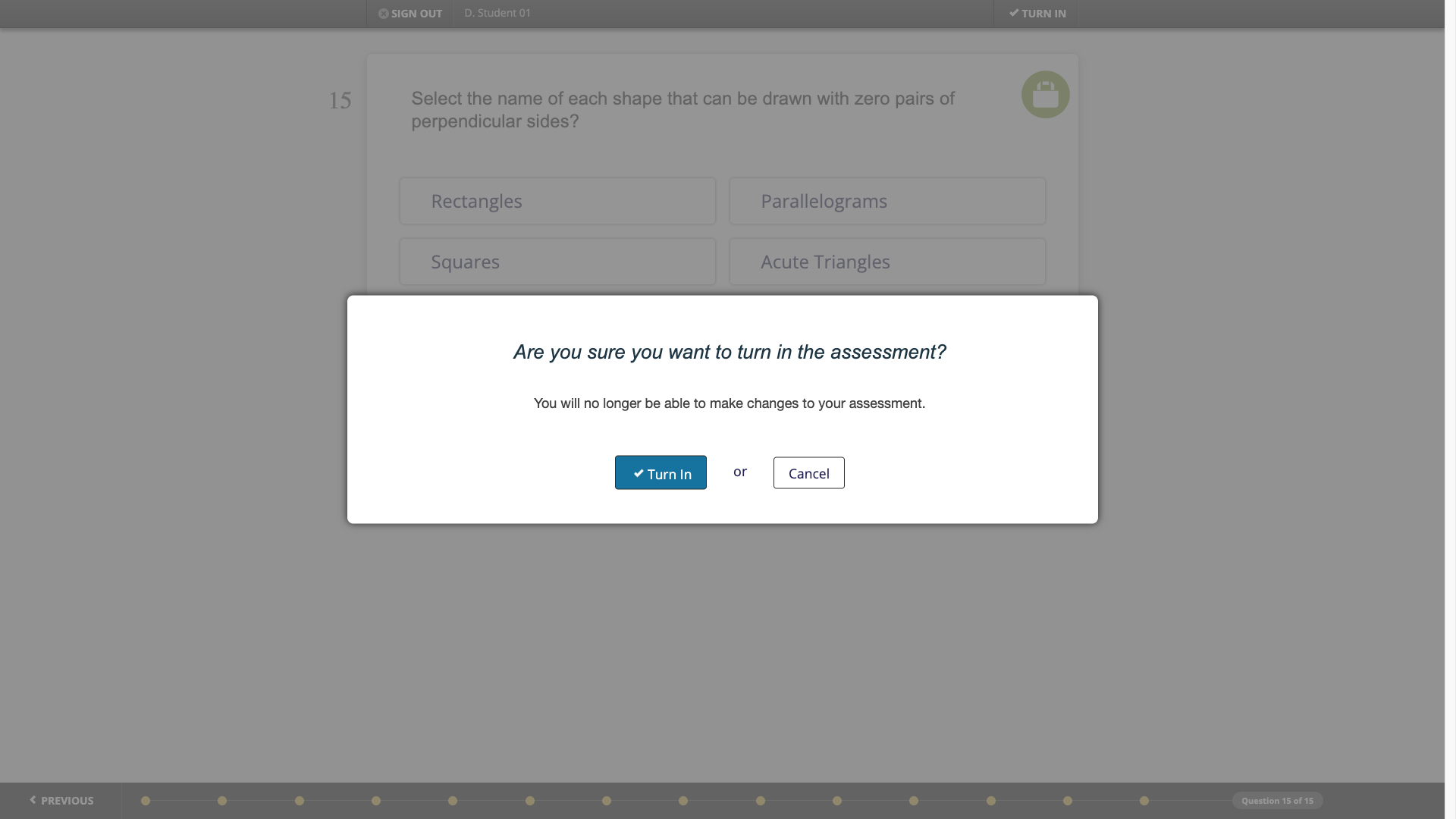 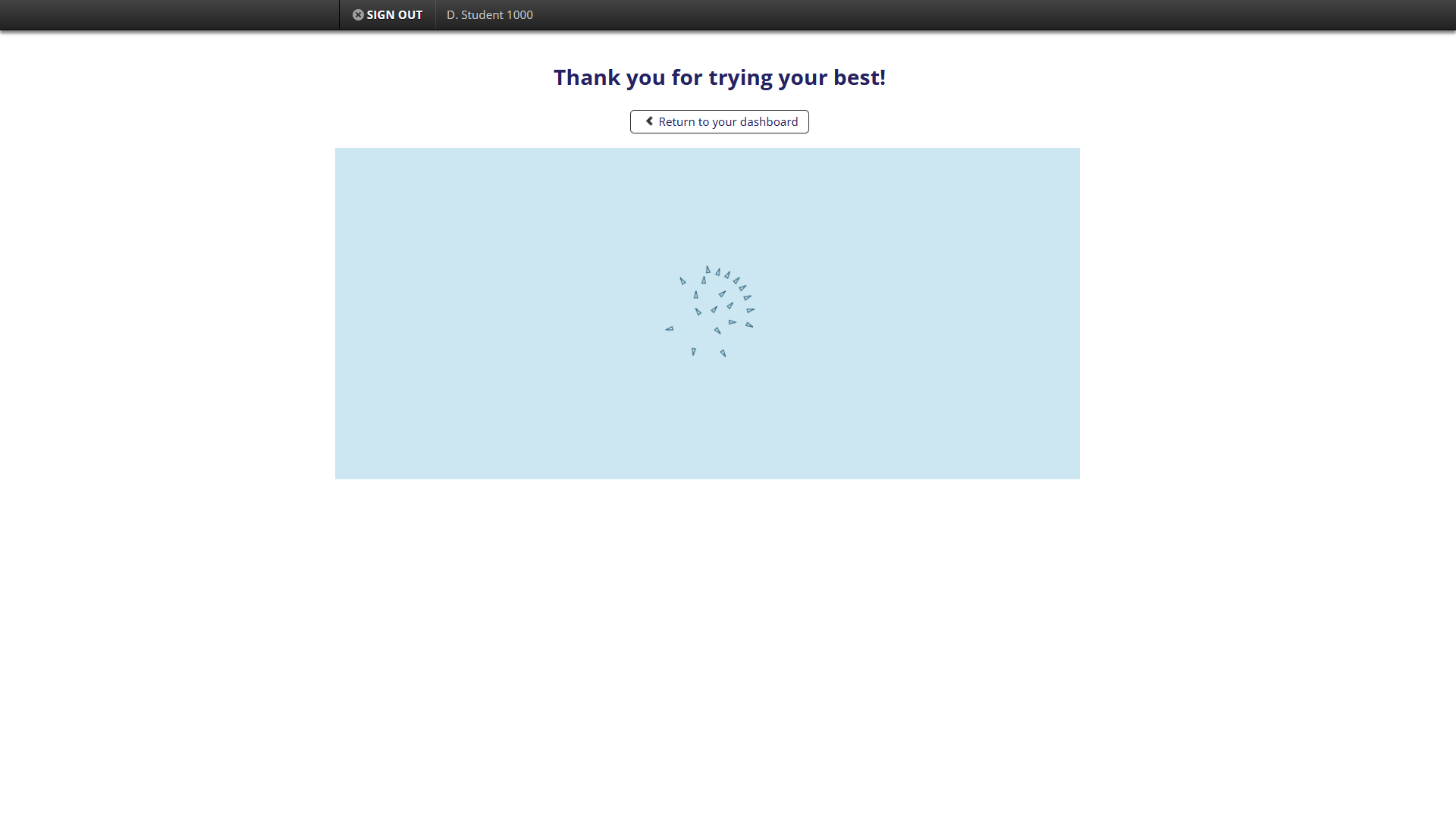